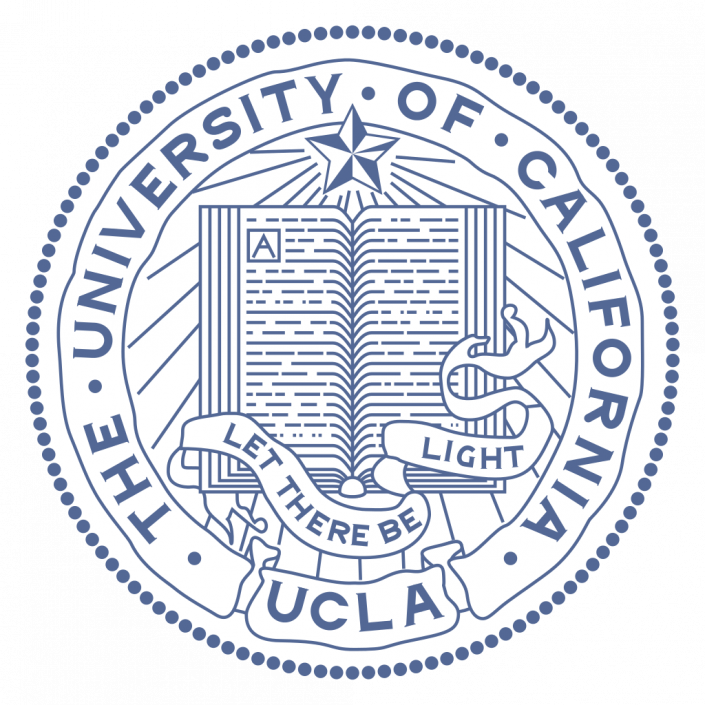 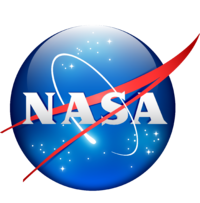 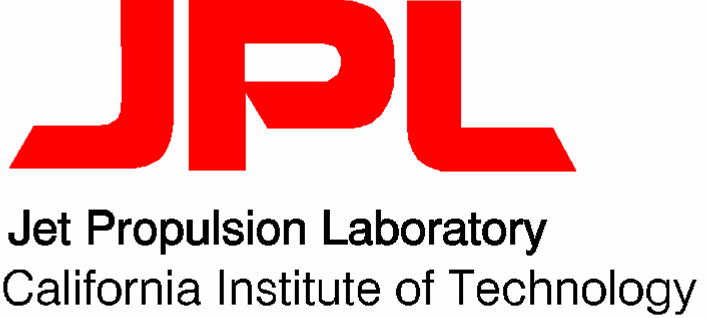 Saturn Ring Results from the Cassini Composite Infrared Spectrometer
E. Deau1,2, L. J. Spilker1, R. Morishima1,2, C. Ferrari3, Stuart Pilorz4, M. R. Showalter4, S. M. Brooks1, S. G. Edgington1

1NASA Jet Propulsion Laboratory/California Institute of Technology, Pasadena, CA, 91109, USA, 
2 University of California at Los Angeles, Los Angeles, CA 90095, USA,  3Universite Paris-Diderot, USPC, Paris, FRANCE, 
4SETI Institute, Mountain View, CA 94043, USA,
Motivation
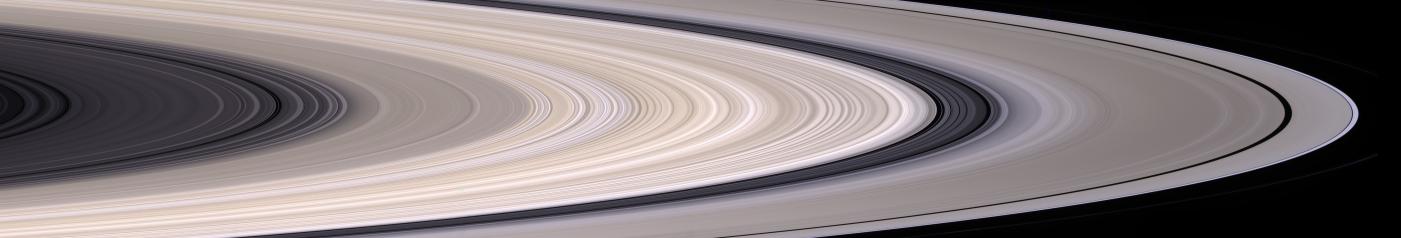 Plateaus
Temperatures for large ring structures                           (dR = 3,000 km) derived earlier in mission 
Diurnal eclipse, seasons, phase angle effects 
Temperature-Optical depth (T- ) correlations

Thermal behavior of small scale structures                           (plateaus, halos: dR < 300 km) is not well characterized

Use Grand Finale data
Very high spatial resolution
Do small scale structures thermally behave like large scale structures?
C ring Plateaus
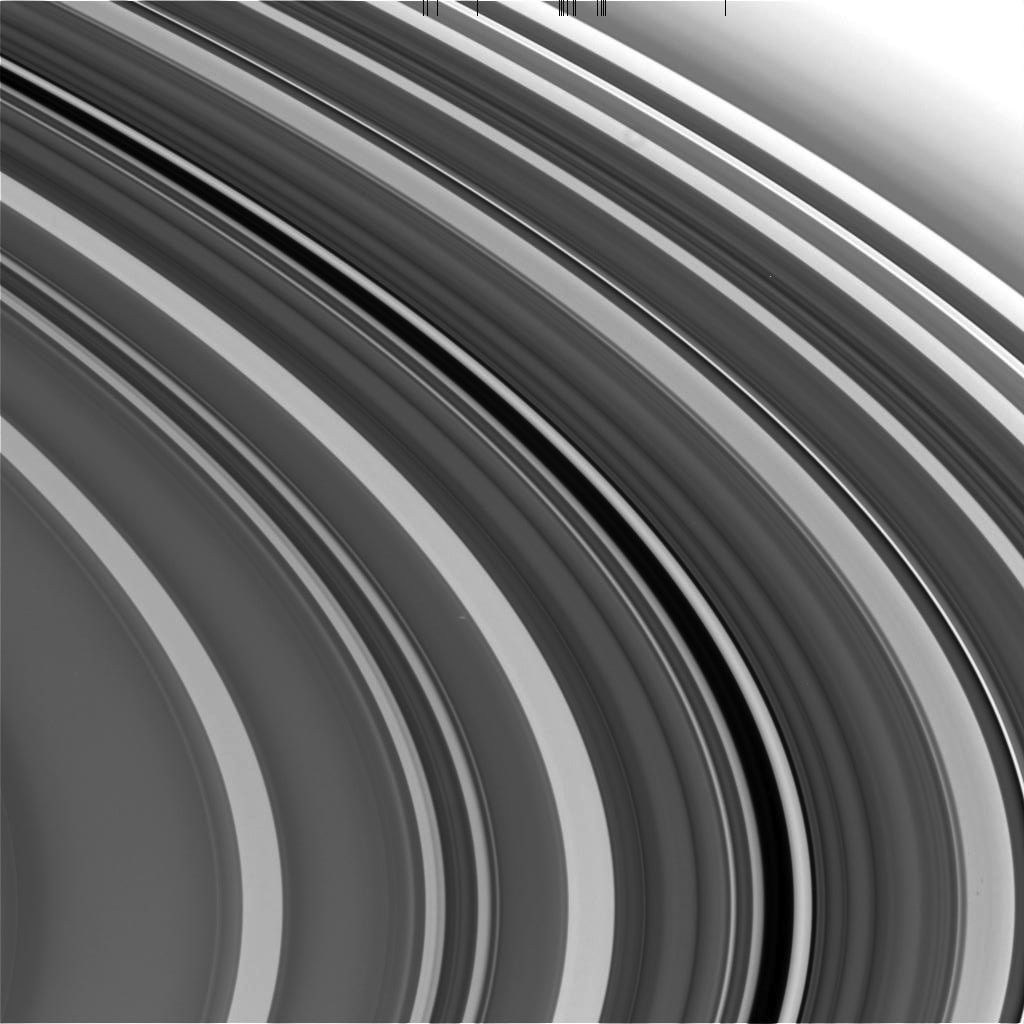 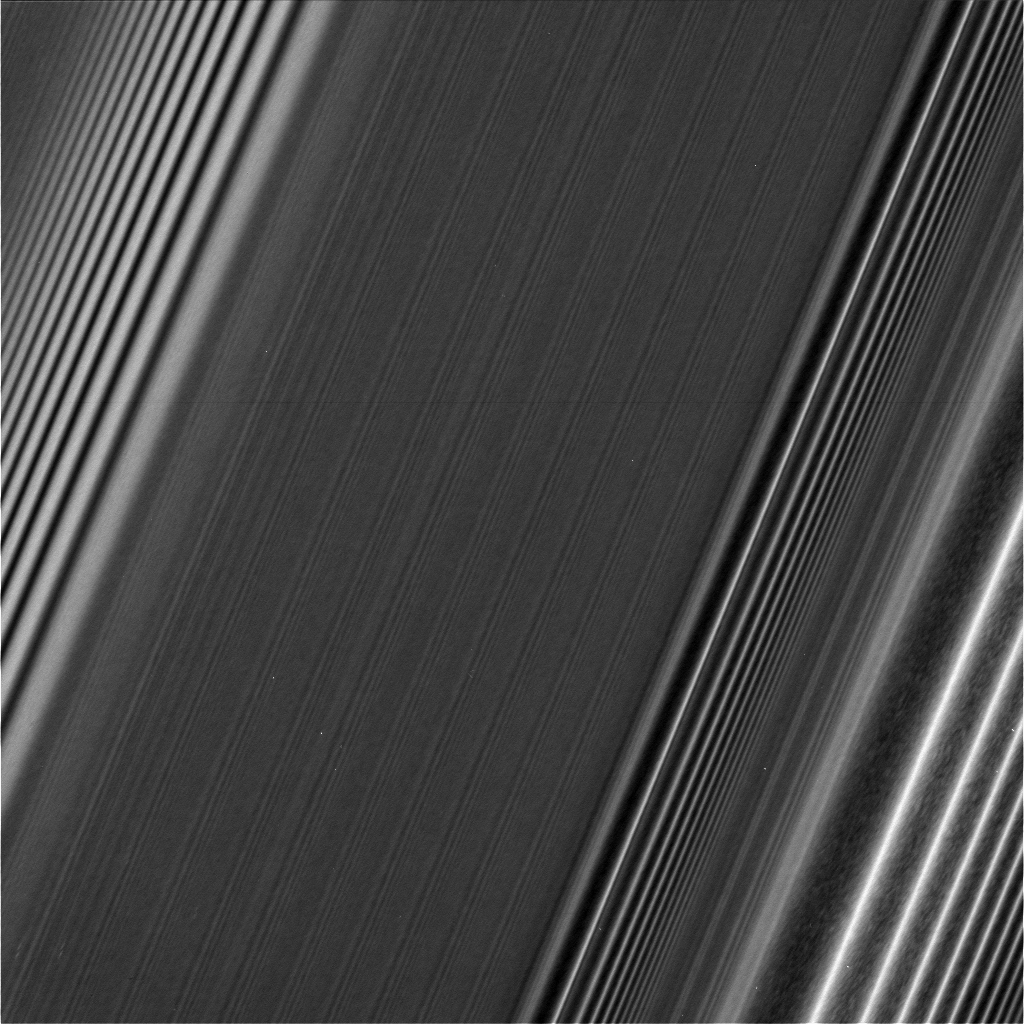 Mimas 5:3
Motivation
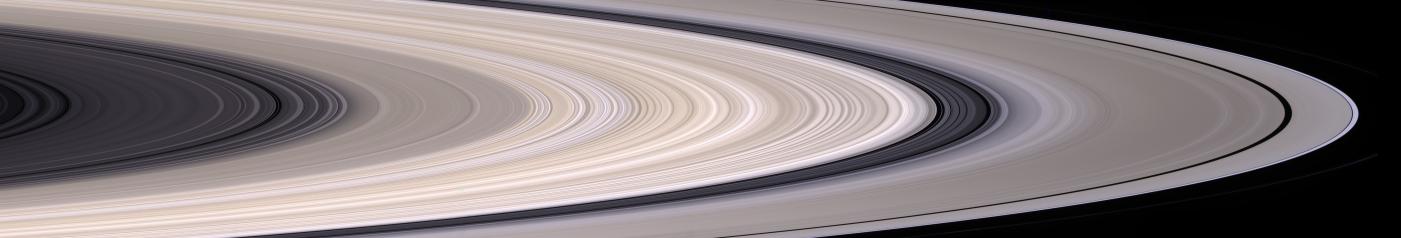 Plateaus
Temperatures for large ring structures                           (dR = 3,000 km) derived earlier in mission 
Diurnal eclipse, seasons, phase angle effects 
Temperature-Optical depth (T- ) correlations

Thermal behavior of small scale structures                           (plateaus, halos: dR < 300 km) is not well characterized

Use Ring-Grazing and Grand Finale data
Very high spatial resolution
Do small scale structures thermally behave like large scale structures?
C ring Plateaus
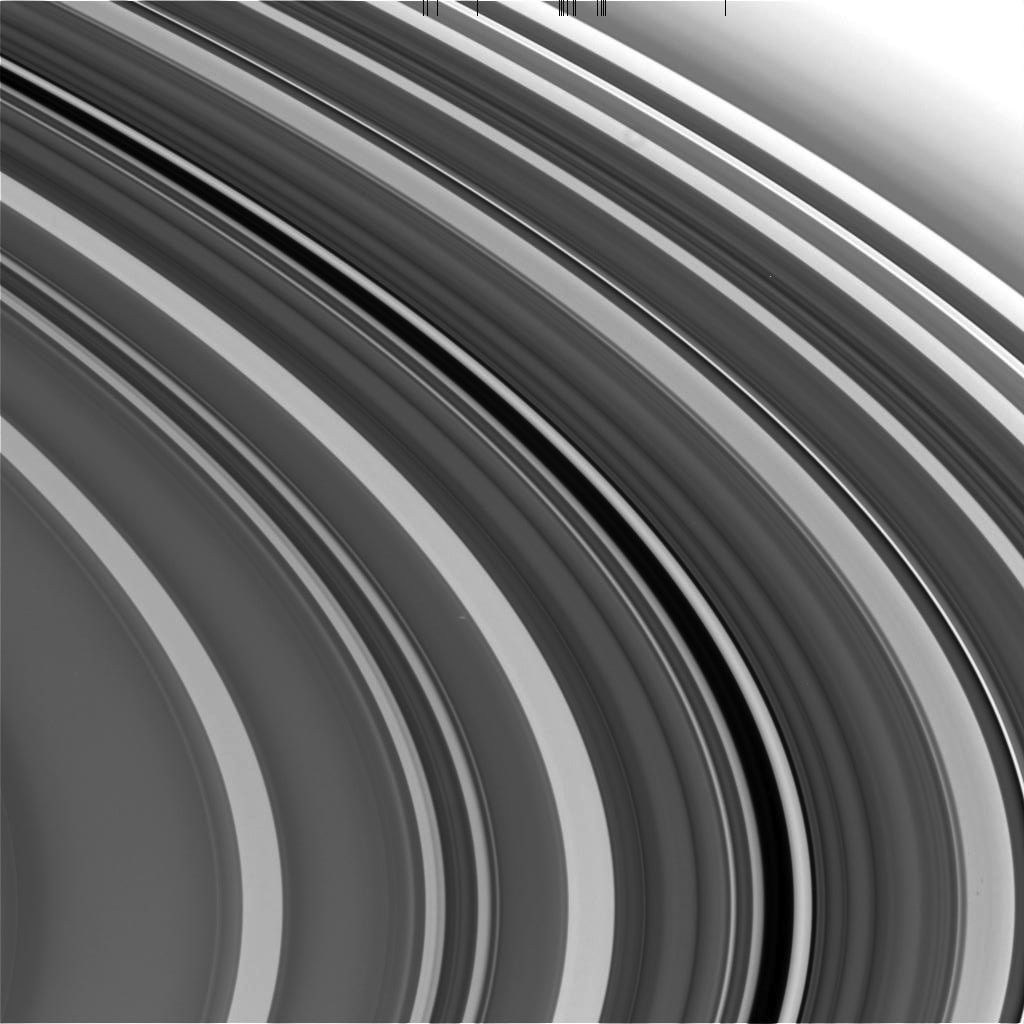 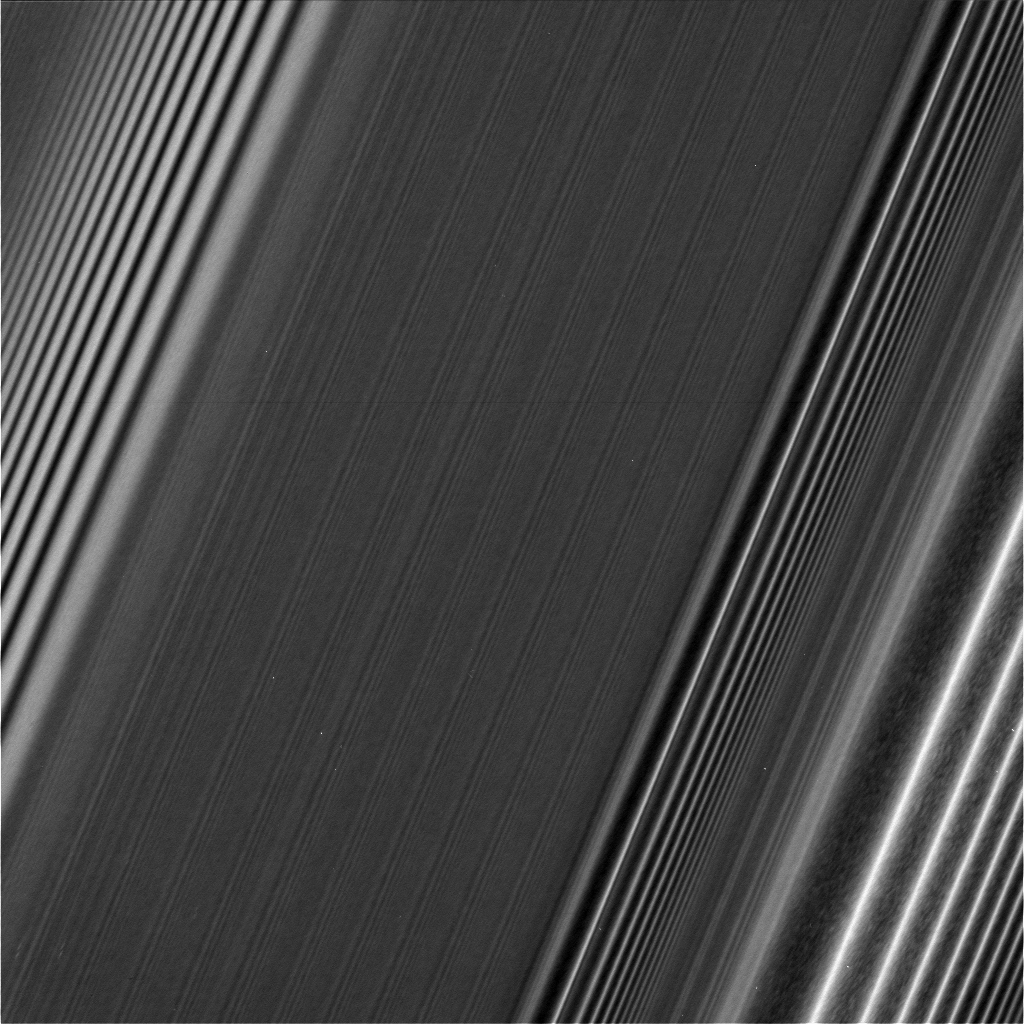 Mimas 5:3
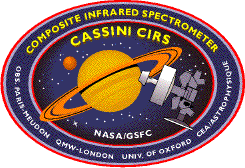 Composite Infrared Spectrometer (CIRS)
Fourier Transform
   Spectrometer

 Wavelength range :
    FP4 : 7-9 m
    FP3: 9-17 m
    FP1:16-1000 m

 Spectral Resolution
    0.5, 1, 3, 15.5 cm-1
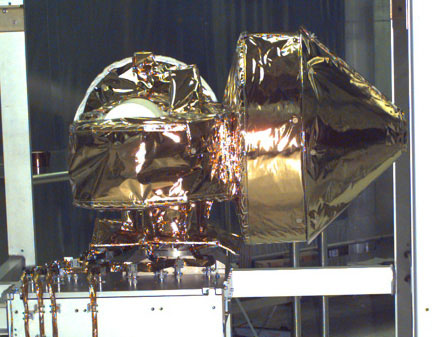 Rings: T~ 50 - 120 K ==> Max emission around  ~50 microns
4
JPL / August 10 2009
[Speaker Notes: FP1:  3.9 mrad diameter]
Planck Fits to CIRS Spectra
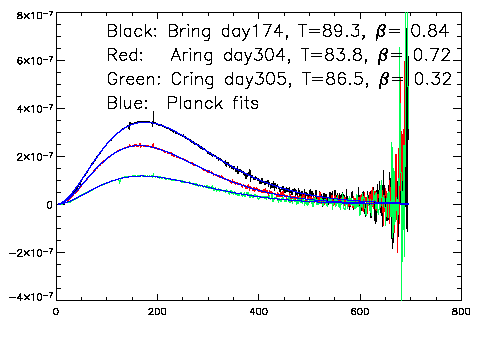 B
A
C
I
I =   * B(Tring)
  =  ε (1- e-/μ)
Wavenumber (cm-1)
CIRS
spectrogram
a = 62º
B = 62º
B’ = 17º
Rs/c = 9 Rs
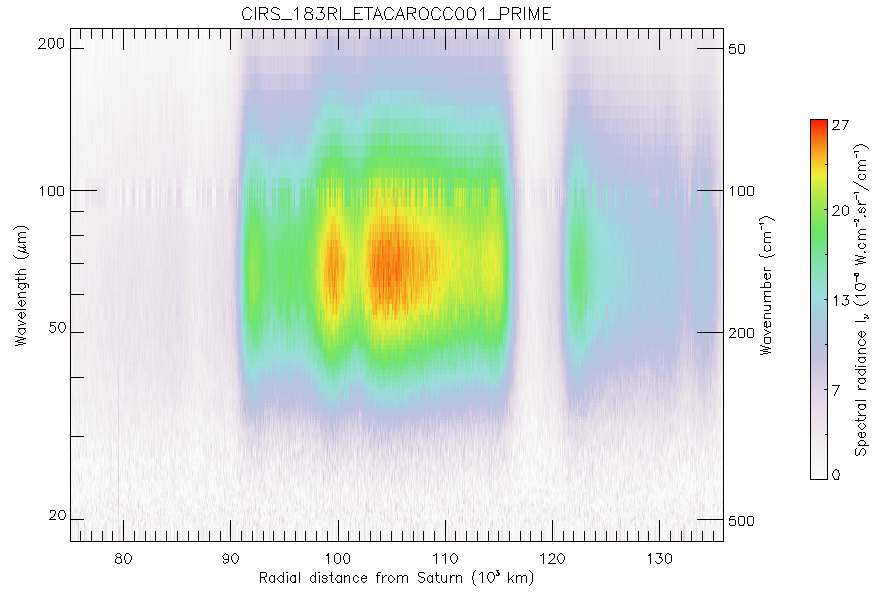 CIRS
spectrogram
a = 62º
B = 62º
B’ = 17º
Rs/c = 9 Rs
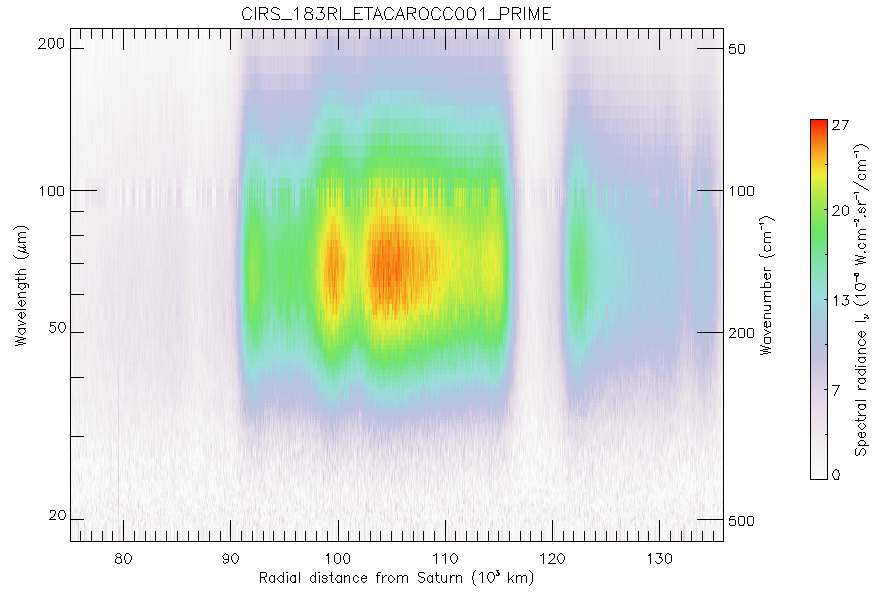 spectra
CIRS
spectrogram
a = 62º
B = 62º
B’ = 17º
Rs/c = 9 Rs
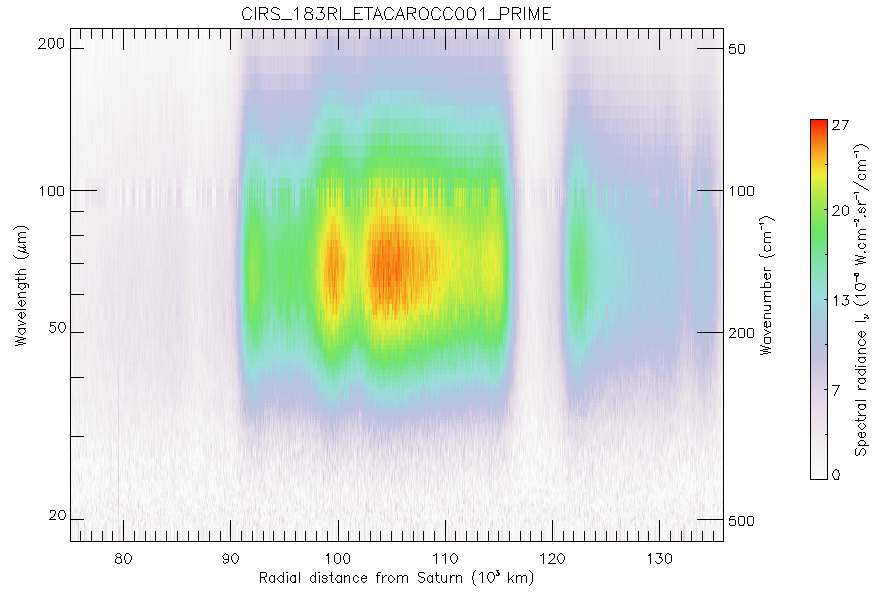 spectra
radial profile
CIRS
spectrogram
Low res Vs.
High res.
a = 62º
B = 62º
B’ = 17º
Rs/c = 9 Rs
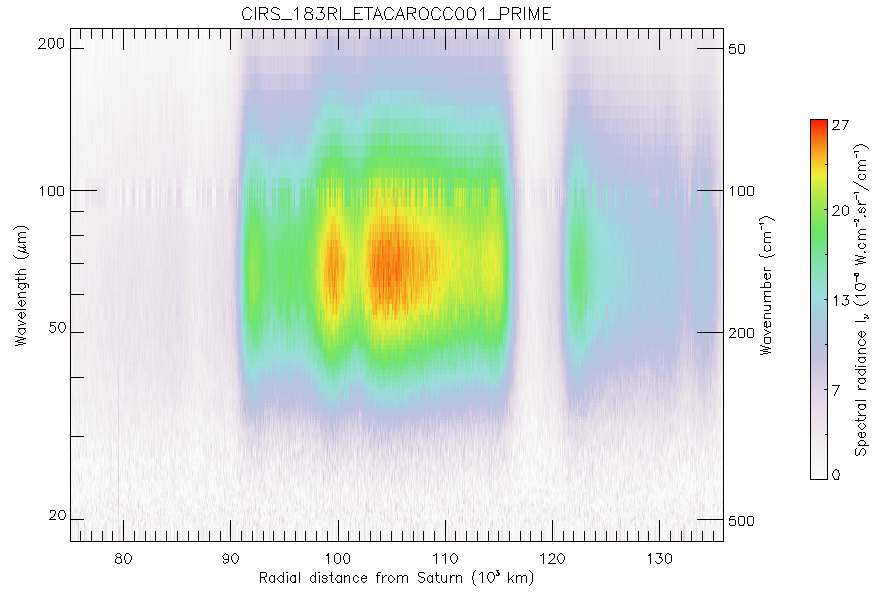 CIRS
spectrogram
Low res Vs.
High res.
a = 62º
B = 71º
B’ = 26º
Rs/c = 3 Rs
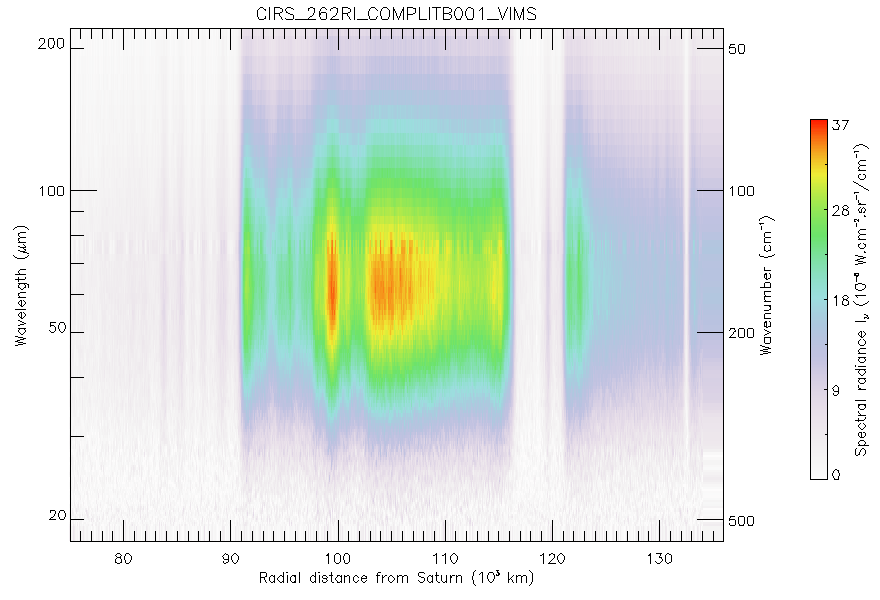 CIRS
spectrogram
Low res Vs.
High res.
a = 62º
B = 71º
B’ = 26º
Rs/c = 3 Rs
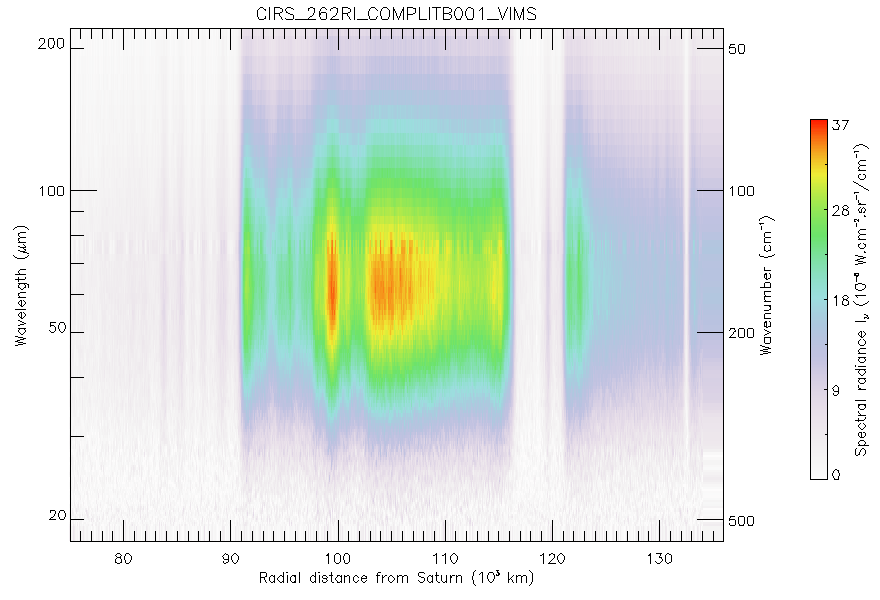 Encke
Gap
325 km
Plateaus
(245 km)
ER17
(250 km)
CIRS
spectrogram
Low res Vs.
High res.
a = 62º
B = 71º
B’ = 26º
Rs/c = 3 Rs
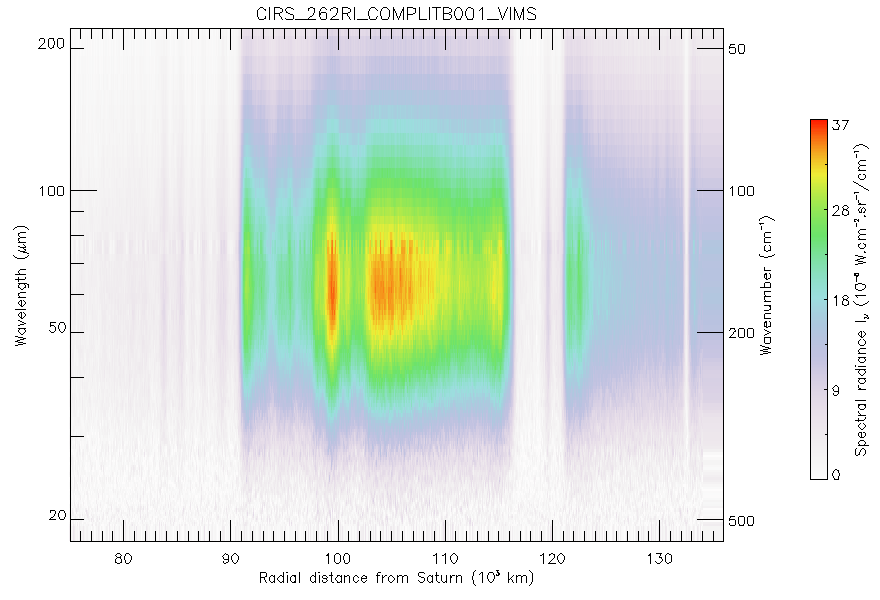 spectra
Encke
Gap
325 km
Plateaus
(245 km)
ER17
(250 km)
Blackbody fits
CIRS
spectrogram
Low res Vs.
High res.
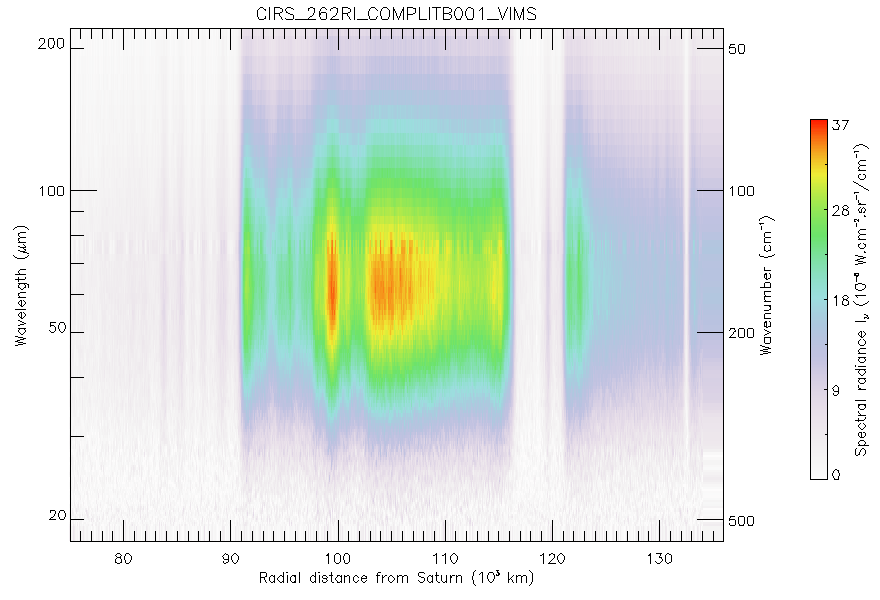 Blackbody fit (50-450 cm-1):
spectra
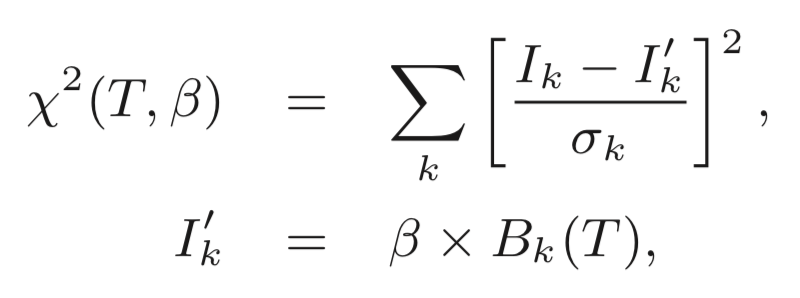 Planck function:
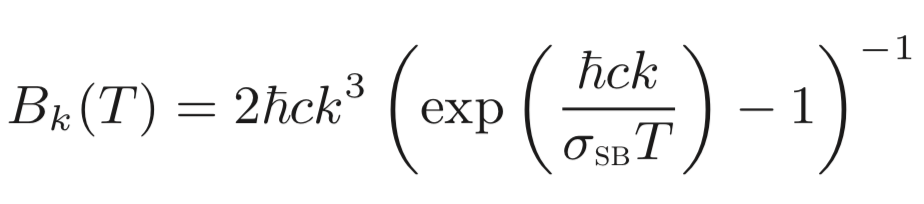 Output parameters:

T : Effective temperature (Kelvin)
 
: scaling factor
          =  ε (1- e-/μ)
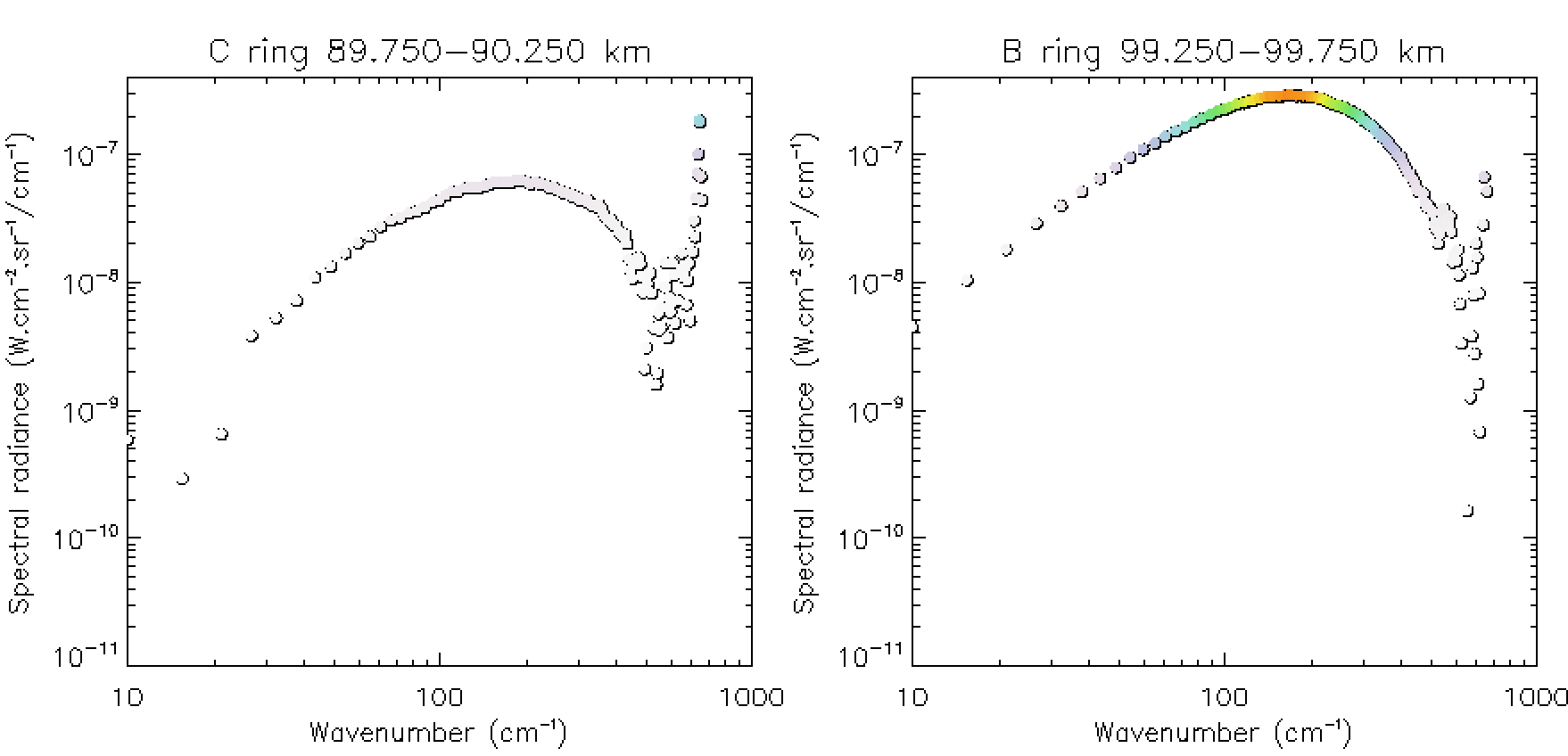 Blackbody fits
CIRS
spectrogram
Low res Vs.
High res.
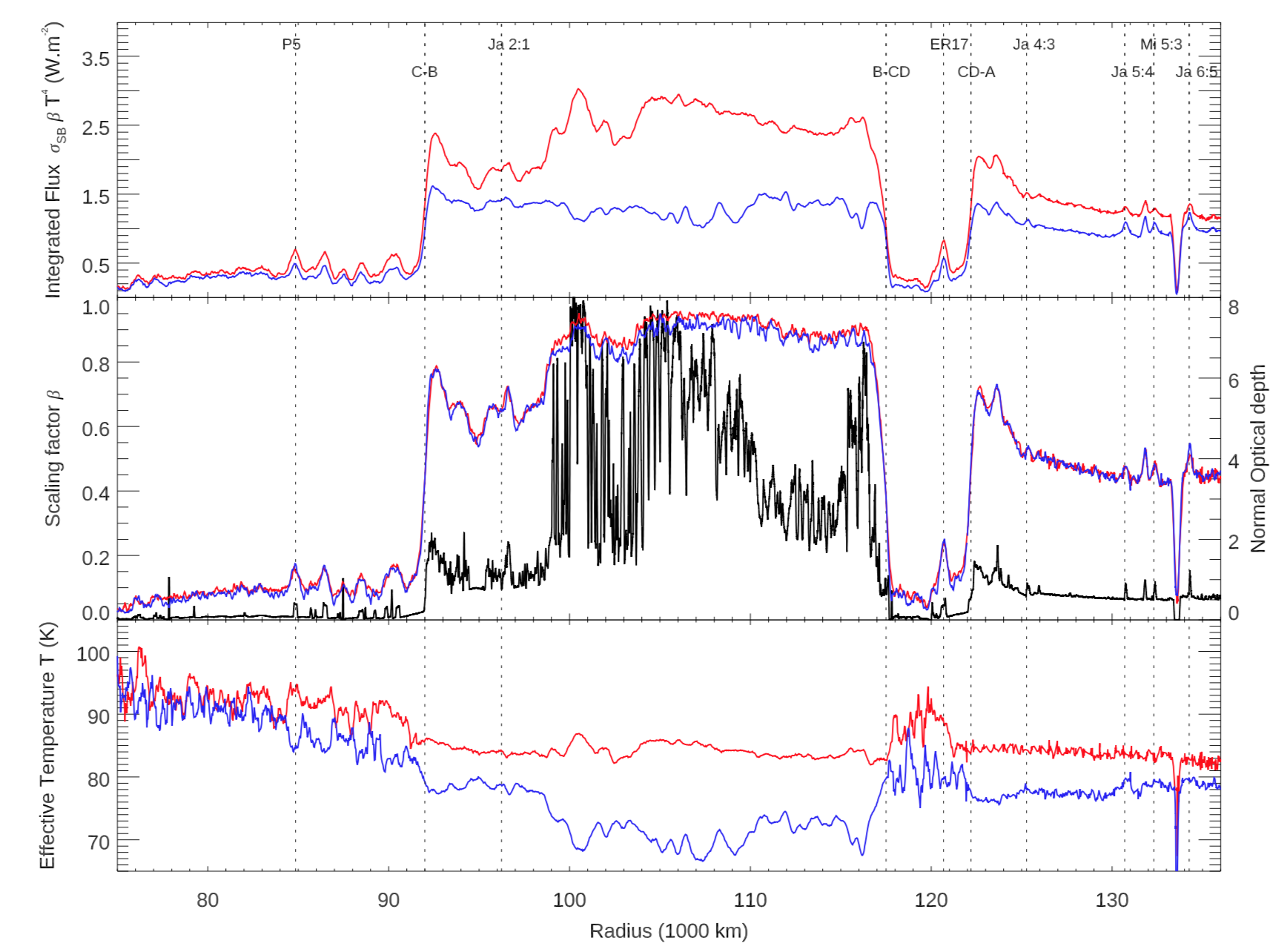 Lit face
Unlit face
Tiscareno et al. Science under review
Blackbody fits
T- correlations
CIRS
spectrogram
Low res Vs.
High res.
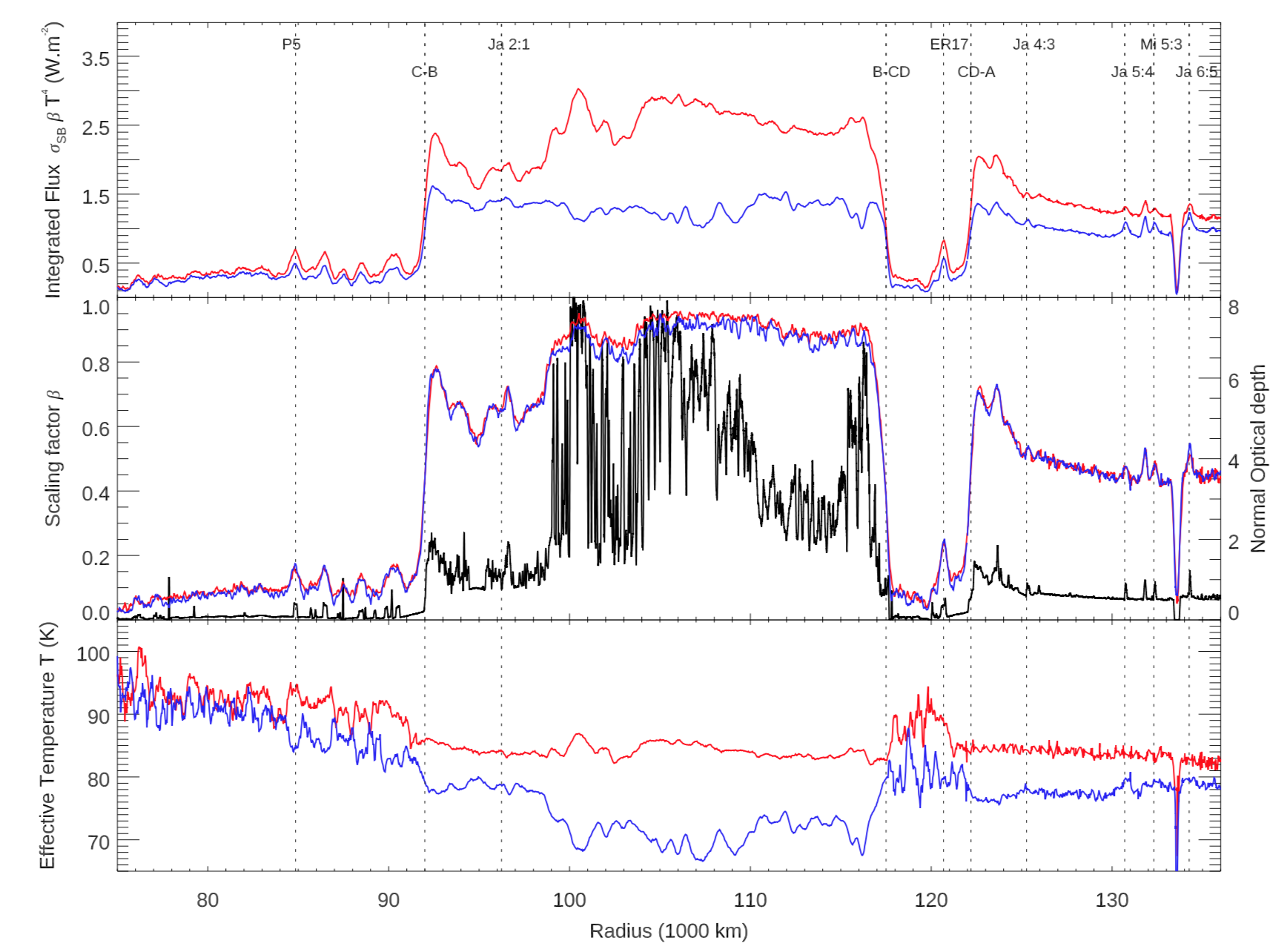 Tiscareno et al. Science under review
Blackbody fits
T- correlations
CIRS
spectrogram
Low res Vs.
High res.
Spilker et al. 2006
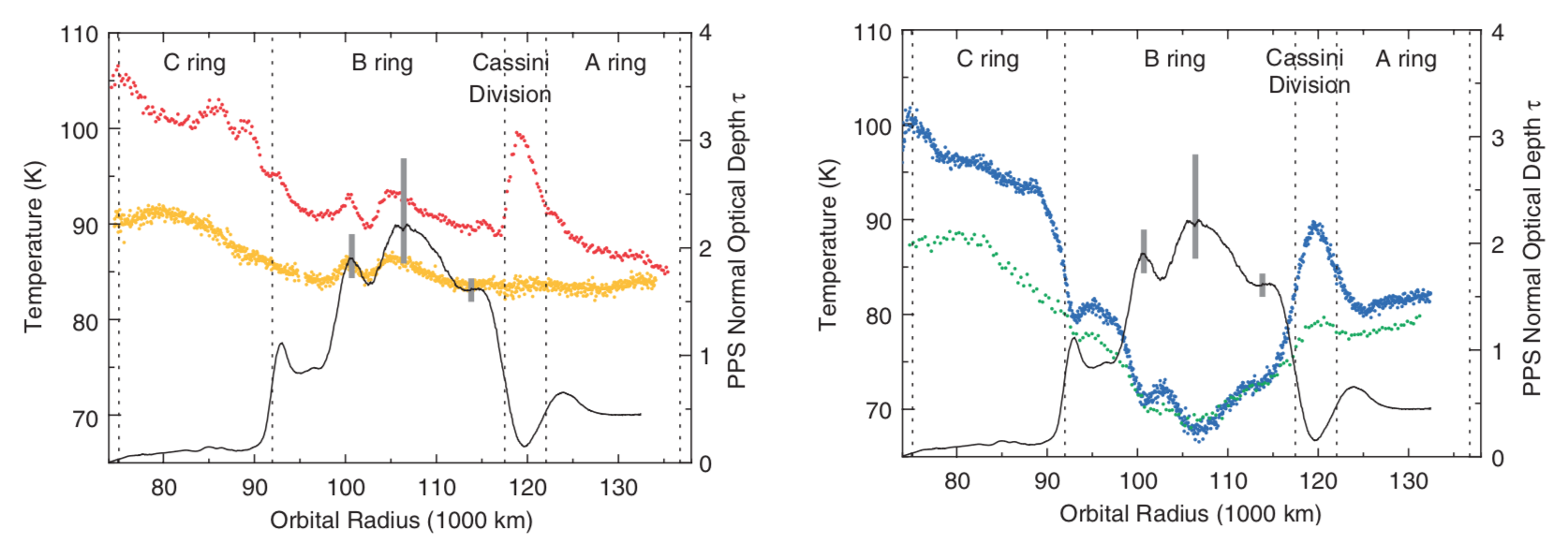 Lit face
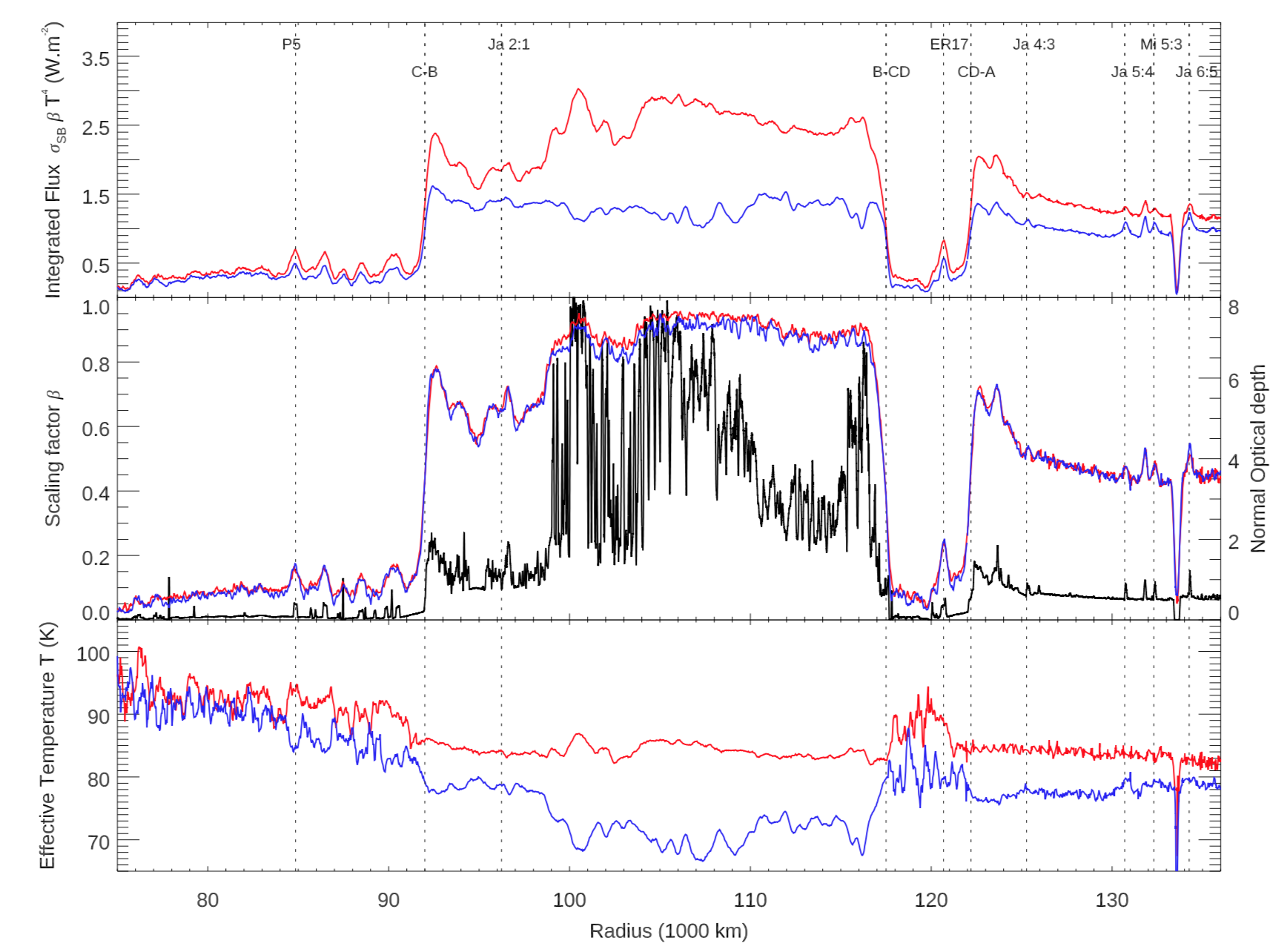 Tiscareno et al. Science under review
[Speaker Notes: We now observe the rings with much more detail, compared to the beginning of the mission. In particular on the lit side.]
Blackbody fits
T- correlations
CIRS
spectrogram
Low res Vs.
High res.
Spilker et al. 2006
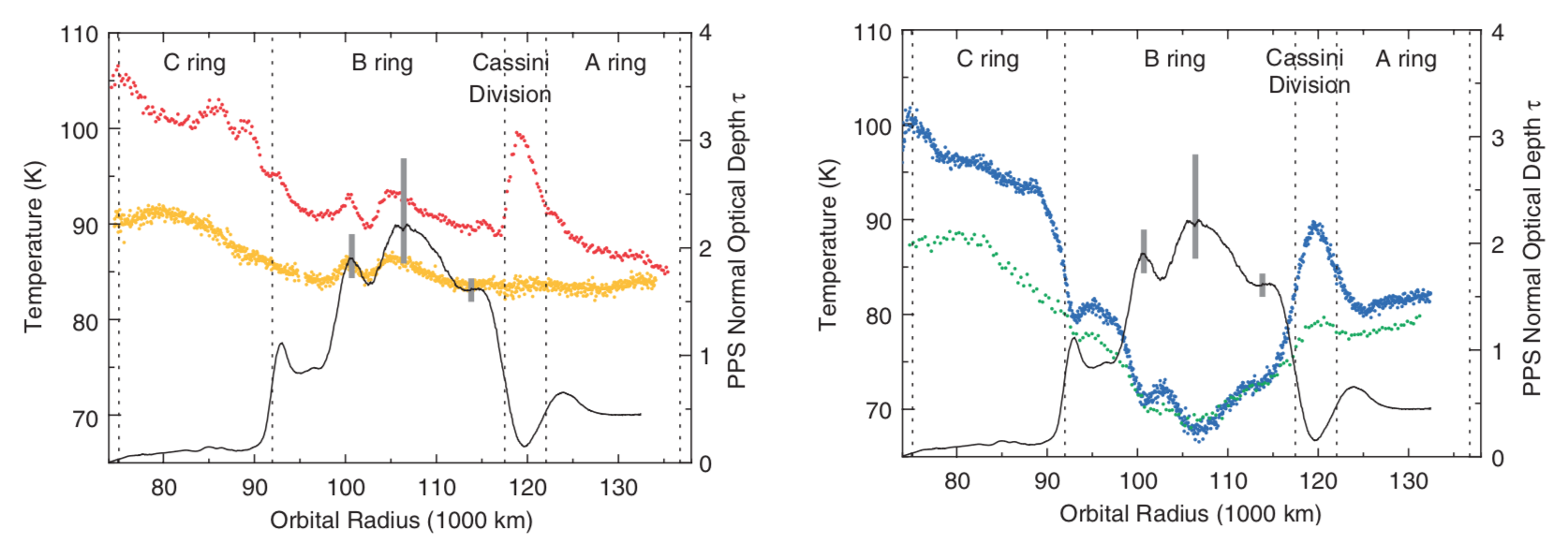 Lit face
Unlit face
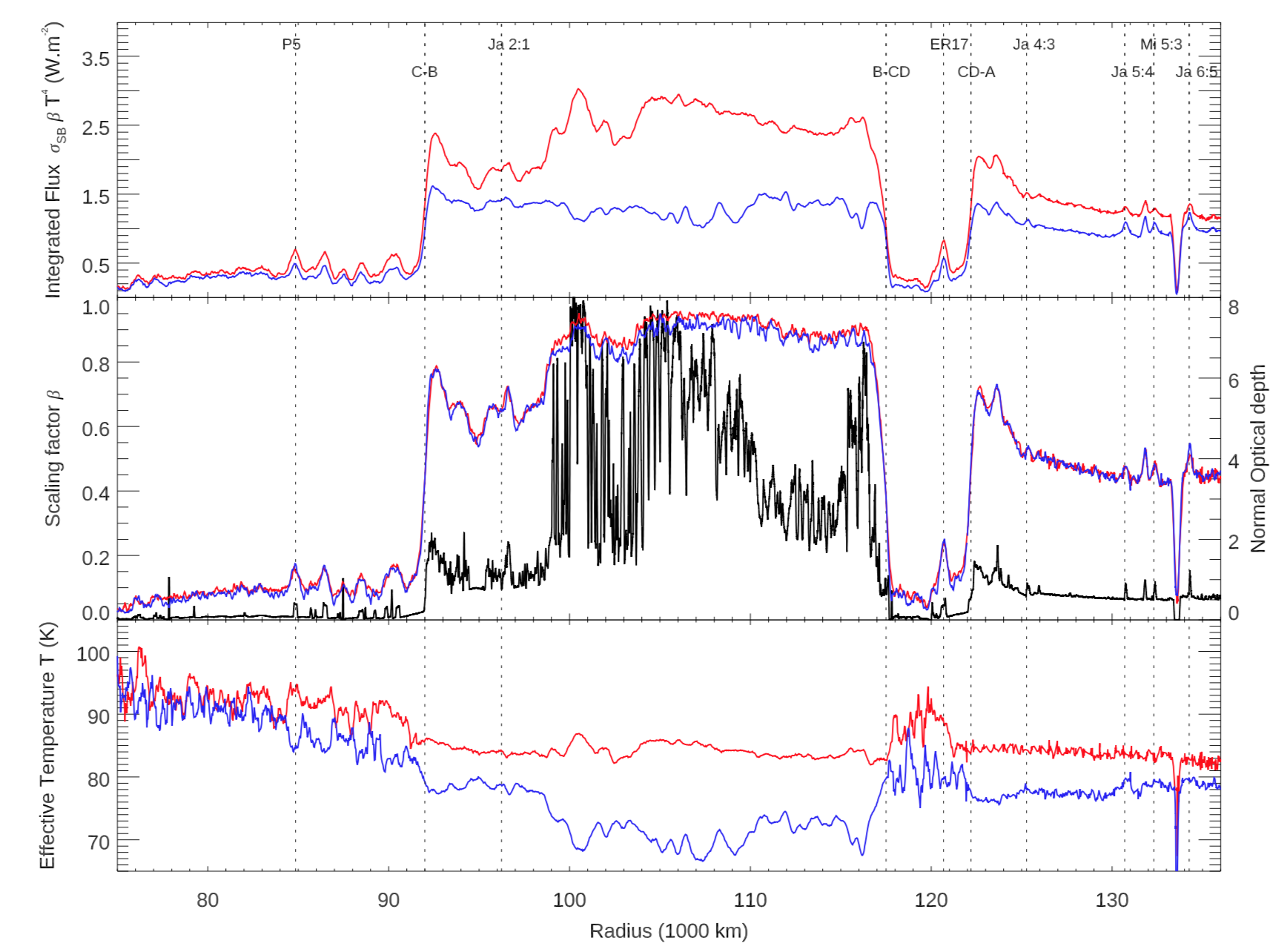 Tiscareno et al. Science under review
Blackbody fits
T- correlations
CIRS
spectrogram
Low res Vs.
High res.
Spilker et al. 2006
Temperature T - Optical depth  
correlations
Across ring system
(Low- rings Vs High- rings)
Blackbody fits
T- correlations
CIRS
spectrogram
Low res Vs.
High res.
Spilker et al. 2006
Temperature T - Optical depth  
correlations
Across ring system
(Low- rings Vs High- rings)
Low-  rings (C & CD) are the warmest
Blackbody fits
T- correlations
CIRS
spectrogram
Low res Vs.
High res.
Spilker et al. 2006
Temperature T - Optical depth  
correlations
Across ring system
(Low- rings Vs High- rings)
Low-  rings (C & CD) are the warmest
Low filling factor and low albedo
--> less shadowing and more sunlight is absorbed
[Speaker Notes: For the rings, it’s more than an optical depth effect, the major driver is albedo]
Blackbody fits
T-
correlations
CIRS
spectrogram
Low res Vs.
High res.
Spilker et al. 2006
Temperature T - Optical depth  
correlations
Across ring system
(Low- rings Vs High- rings)
Across a single ring
(Low-  regions Vs High-  regions)
Low- rings (C & CD) are the warmest
Low filling factor and low albedo
--> less shadowing and more sunlight is absorbed
Blackbody fits
T-
correlations
CIRS
spectrogram
Low res Vs.
High res.
Spilker et al. 2006
Temperature T - Optical depth  
correlations
Across ring system
(Low- rings Vs High- rings)
Across a single ring
(Low-  regions Vs High-  regions)
Low- rings (C & CD) are the warmest
Low filling factor and low albedo
--> less shadowing and more sunlight is absorbed
Blackbody fits
T-
correlations
CIRS
spectrogram
Low res Vs.
High res.
Spilker et al. 2006
Temperature T - Optical depth  
correlations
Across ring system
(Low- rings Vs High- rings)
Across a single ring
(Low-  regions Vs High-  regions)
Low- rings (C & CD) are the warmest
Low filling factor and low albedo
--> less shadowing and more sunlight is absorbed
High-  regions are the warmest on lit face
High-  regions are the coldest on unlit face
[Speaker Notes: Within rings, albedo differences are minimal, whereas optical depth differences are strong]
Blackbody fits
T-
correlations
CIRS
spectrogram
Low res Vs.
High res.
Spilker et al. 2006
Temperature T - Optical depth  
correlations
Across ring system
(Low- rings Vs High- rings)
Across a single ring
(Low-  regions Vs High-  regions)
Low- rings (C & CD) are the warmest
Low filling factor and low albedo
--> less shadowing and more sunlight is absorbed
High-  regions are the warmest on lit face
High-  regions are the coldest on unlit face
--> sunlight does not penetrate deeply into 
      layer
Blackbody fits
T-
correlations
CIRS
spectrogram
Low res Vs.
High res.
Spilker et al. 2006
Temperature T - Optical depth  
correlations
Across ring system
(Low- rings Vs High- rings)
Across a single ring
(Low-  regions Vs High-  regions)
Low- rings (C & CD) are the warmest
Low filling factor and low albedo
--> less shadowing and more sunlight is absorbed
High-  regions are the warmest on lit face
High-  regions are the coldest on unlit face
--> sunlight does not penetrate deeply into 
      layer
Still valid for small scale 
structures ?
Blackbody fits
T-
correlations
CIRS
spectrogram
Low res Vs.
High res.
Tiscareno et al. Science under review
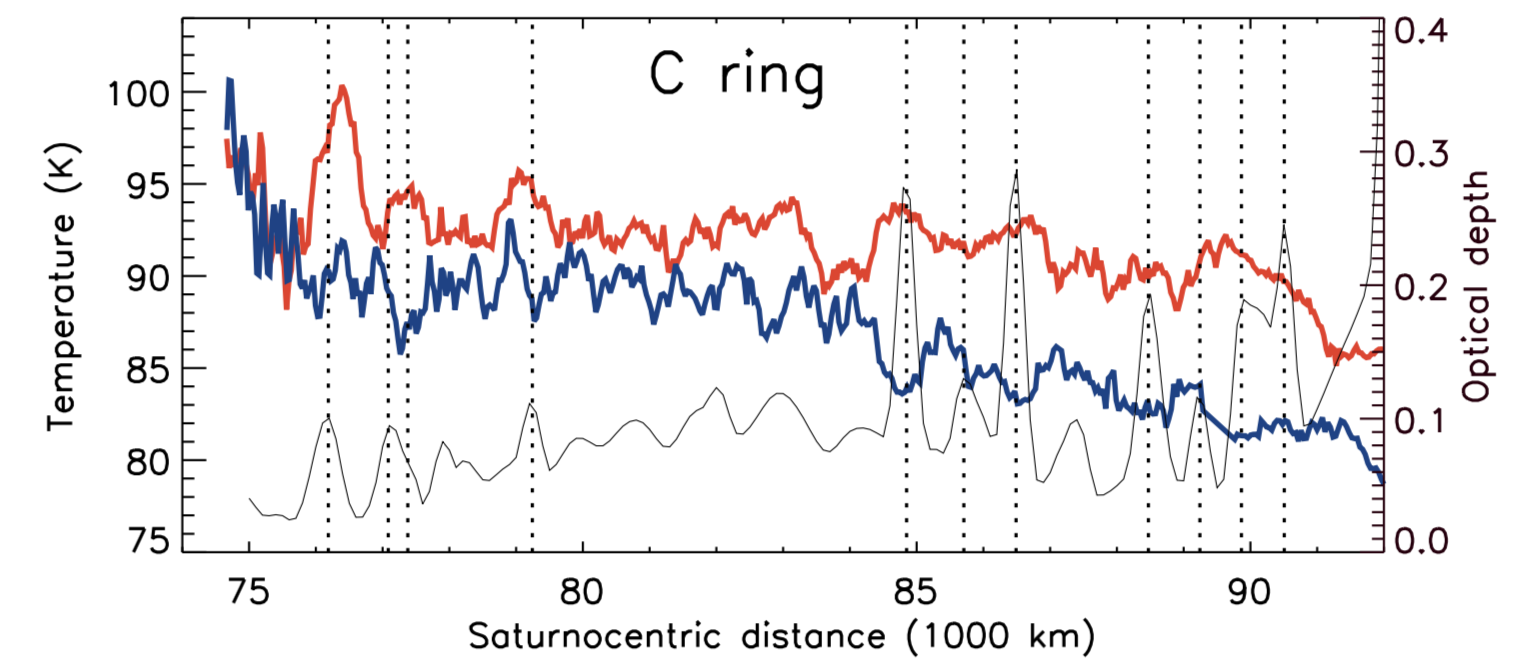 Blackbody fits
T-
correlations
CIRS
spectrogram
Low res Vs.
High res.
Tiscareno et al. Science under review
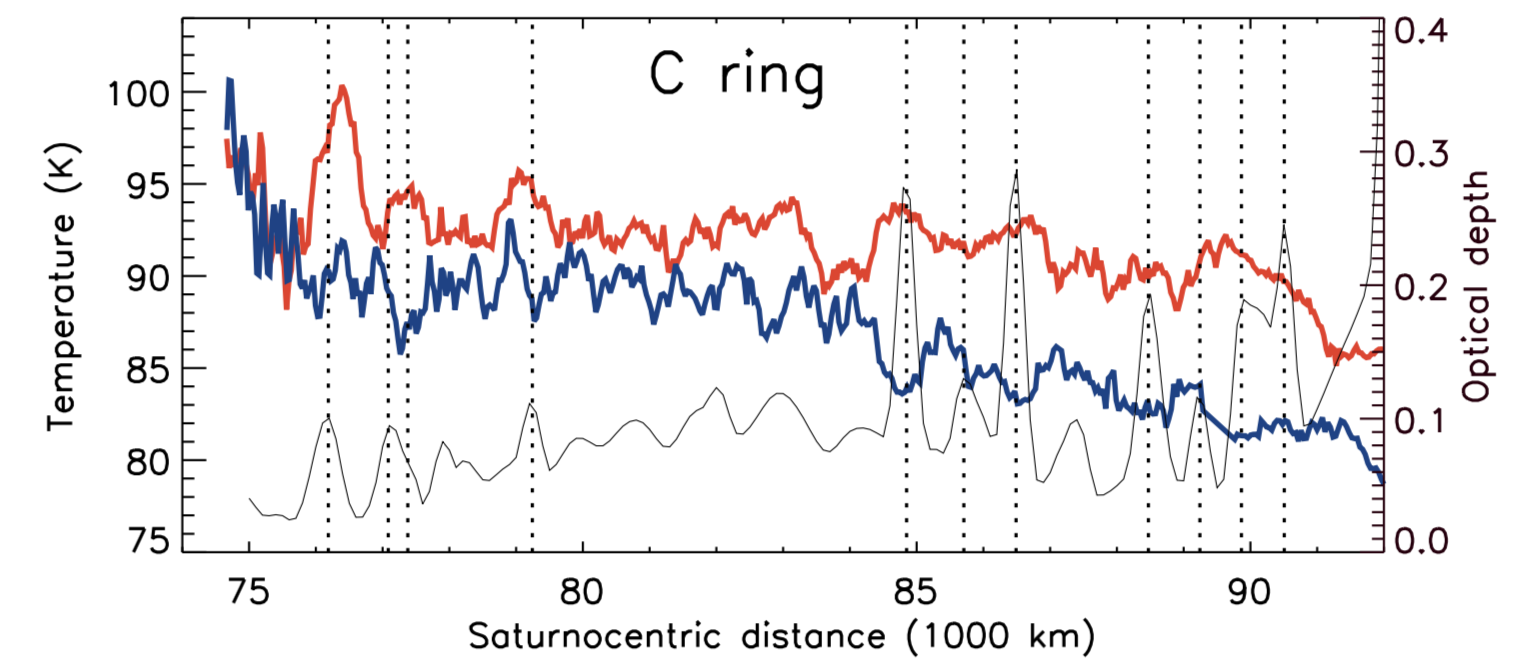 Blackbody fits
T-
correlations
CIRS
spectrogram
Low res Vs.
High res.
Tiscareno et al. Science under review
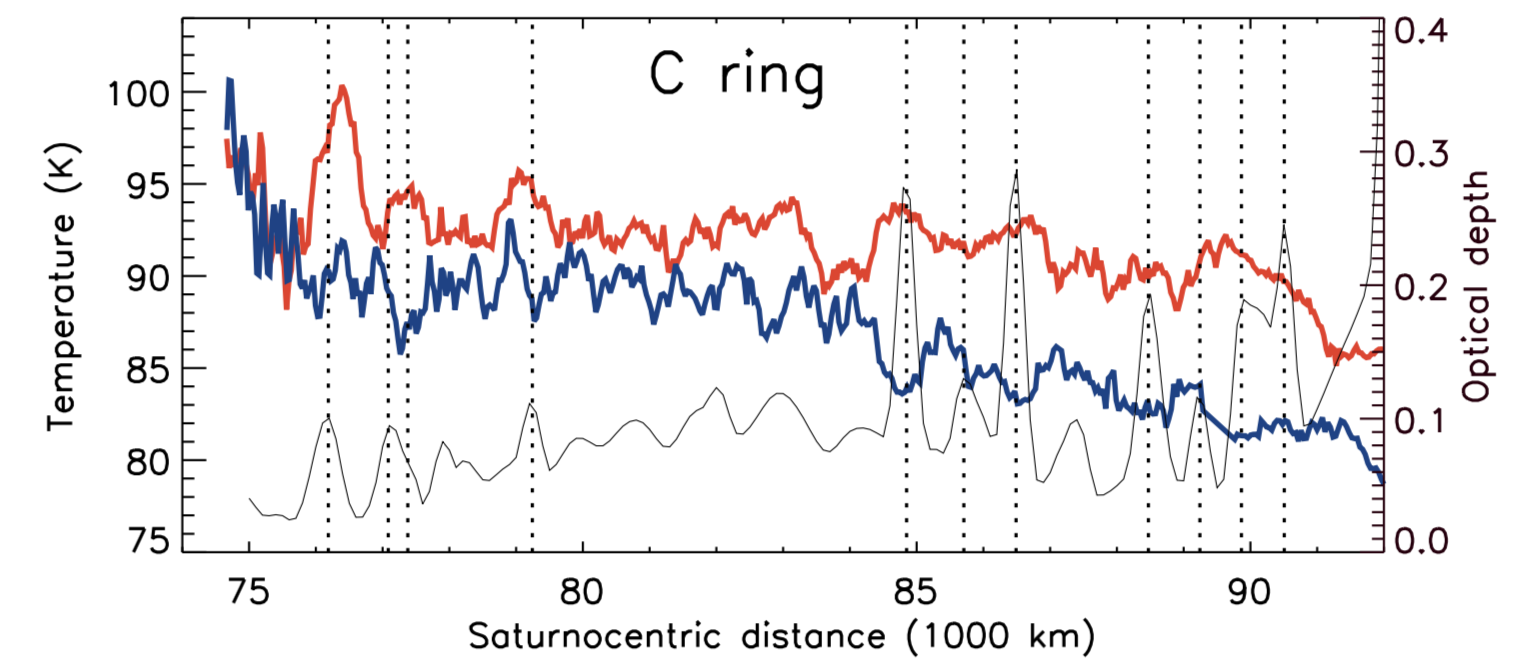 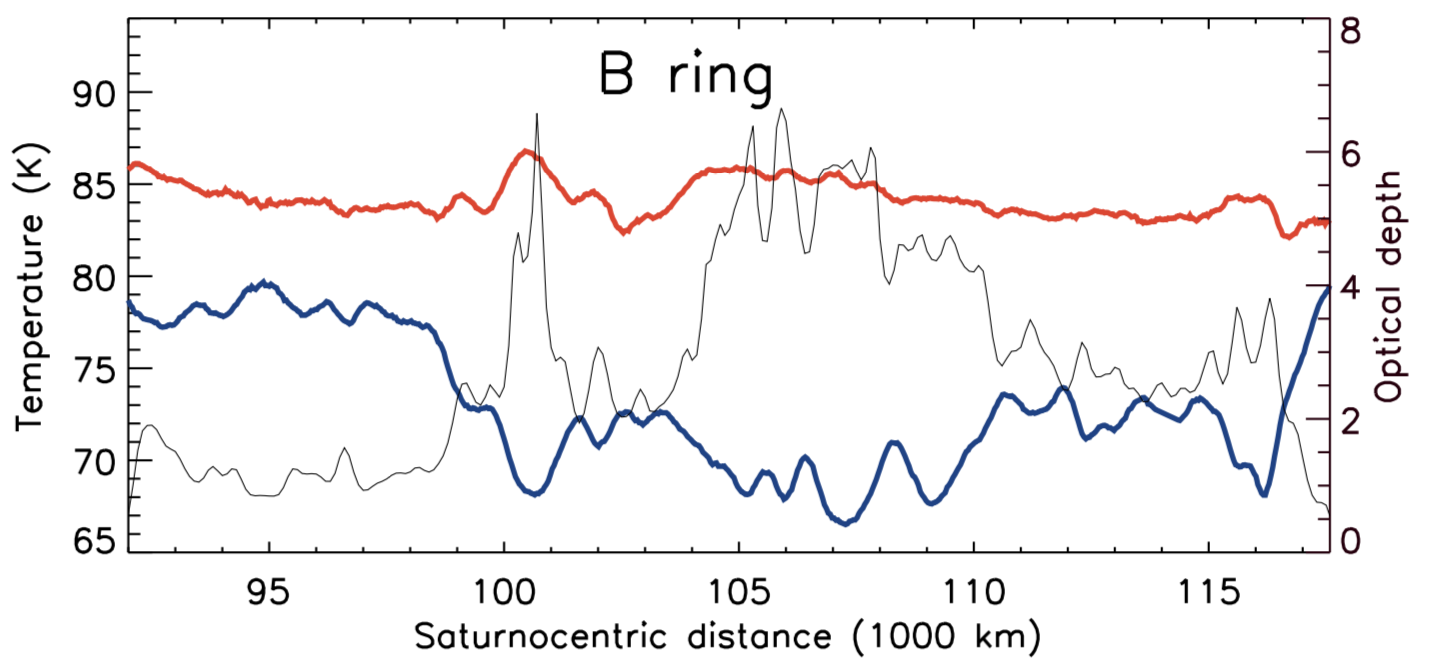 [Speaker Notes: Janus 2:1  96,233 km]
Blackbody fits
T-
correlations
CIRS
spectrogram
Low res Vs.
High res.
Tiscareno et al. Science under review
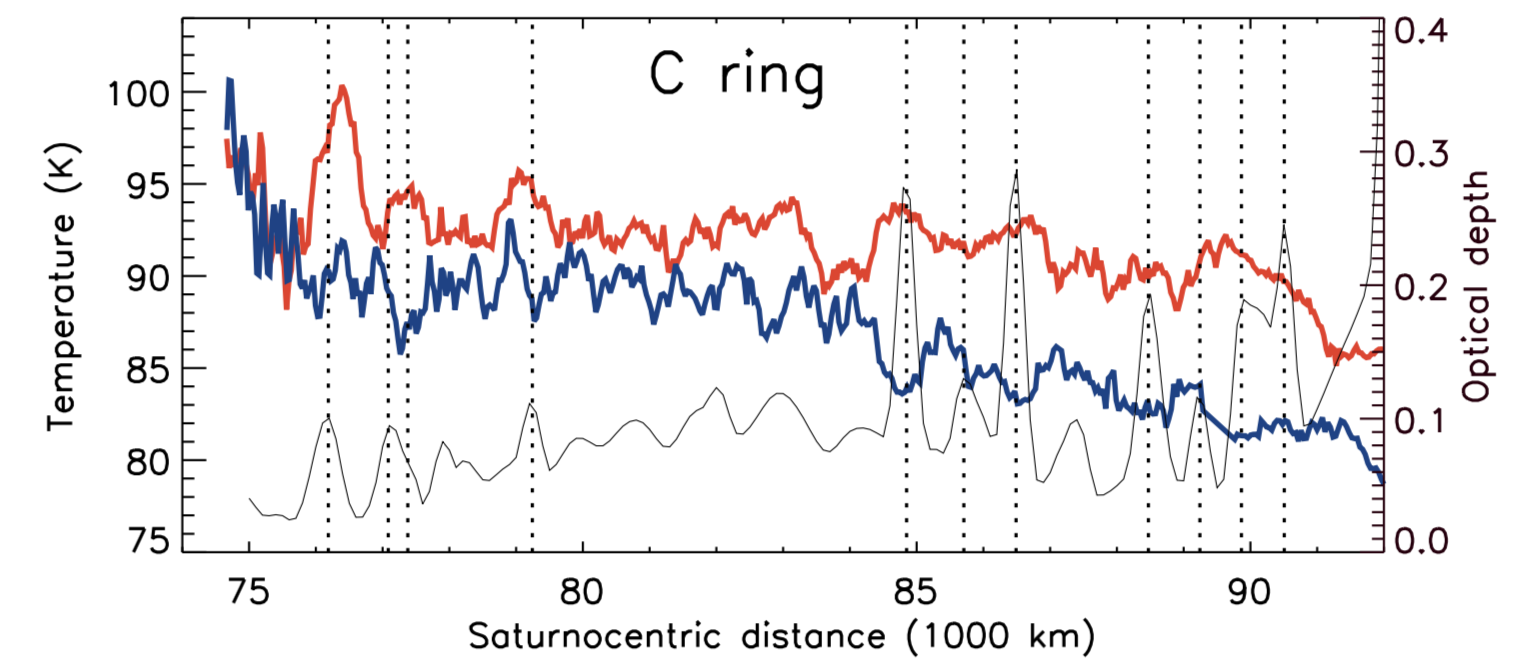 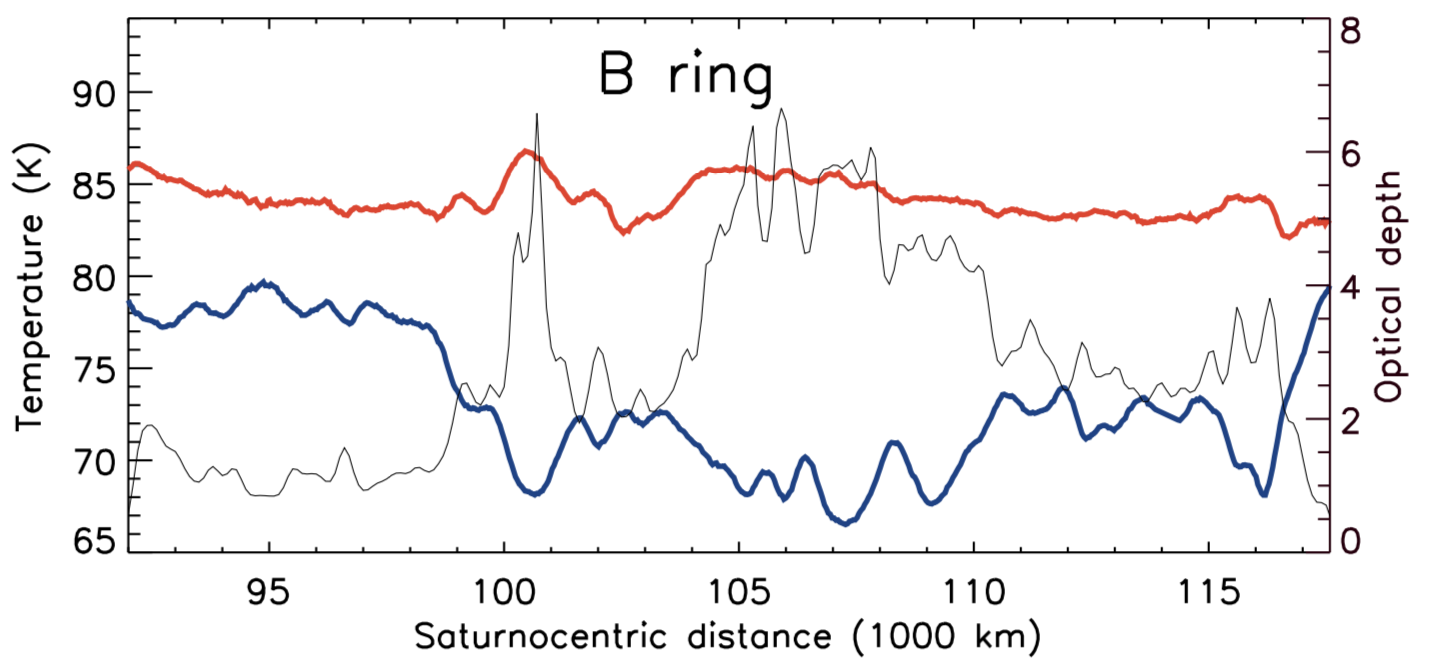 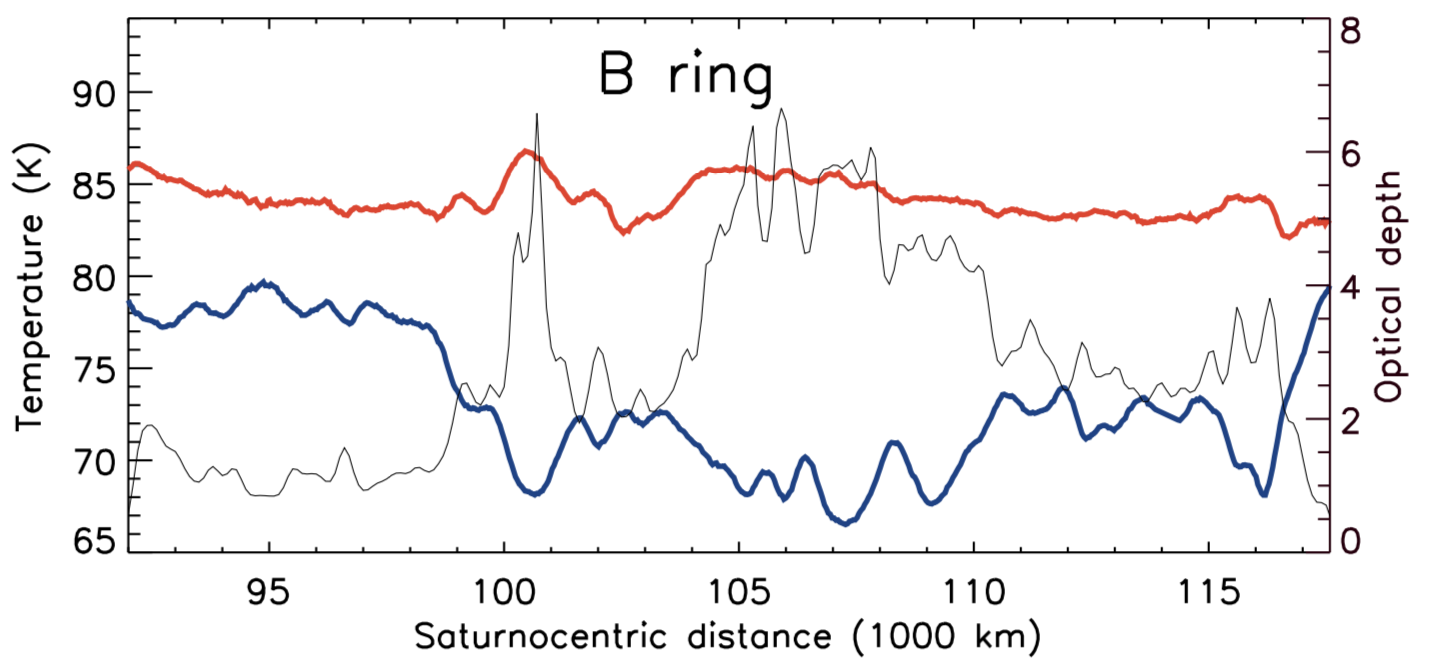 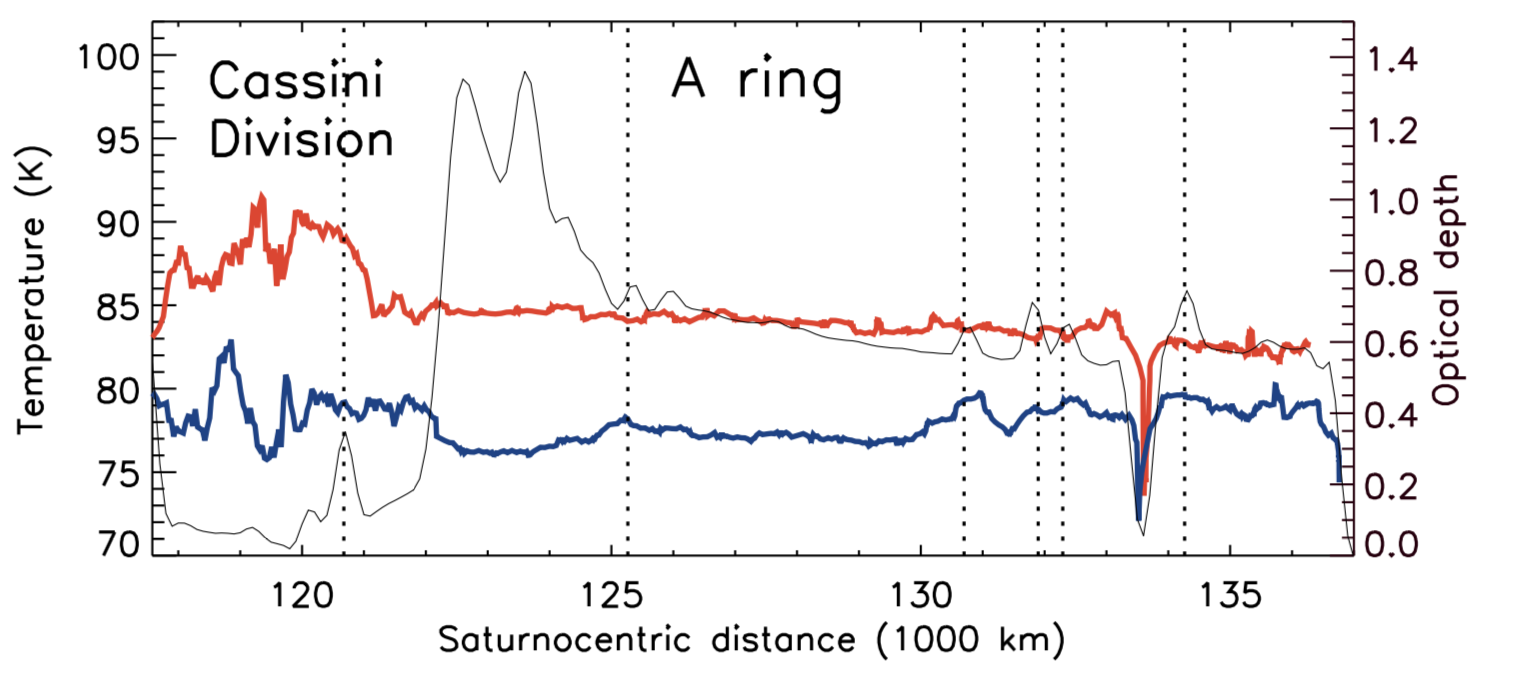 [Speaker Notes: In the A ring, the signal is noisy on the lit side.
On the unlit side, there is a strong correlation with optical depth. Same result is observed in the B ring halo located in the inner part of the ring.]
Blackbody fits
T-
correlations
CIRS
spectrogram
Low res Vs.
High res.
C-B-A / halo 
dichotomy
Tiscareno et al. Science under review
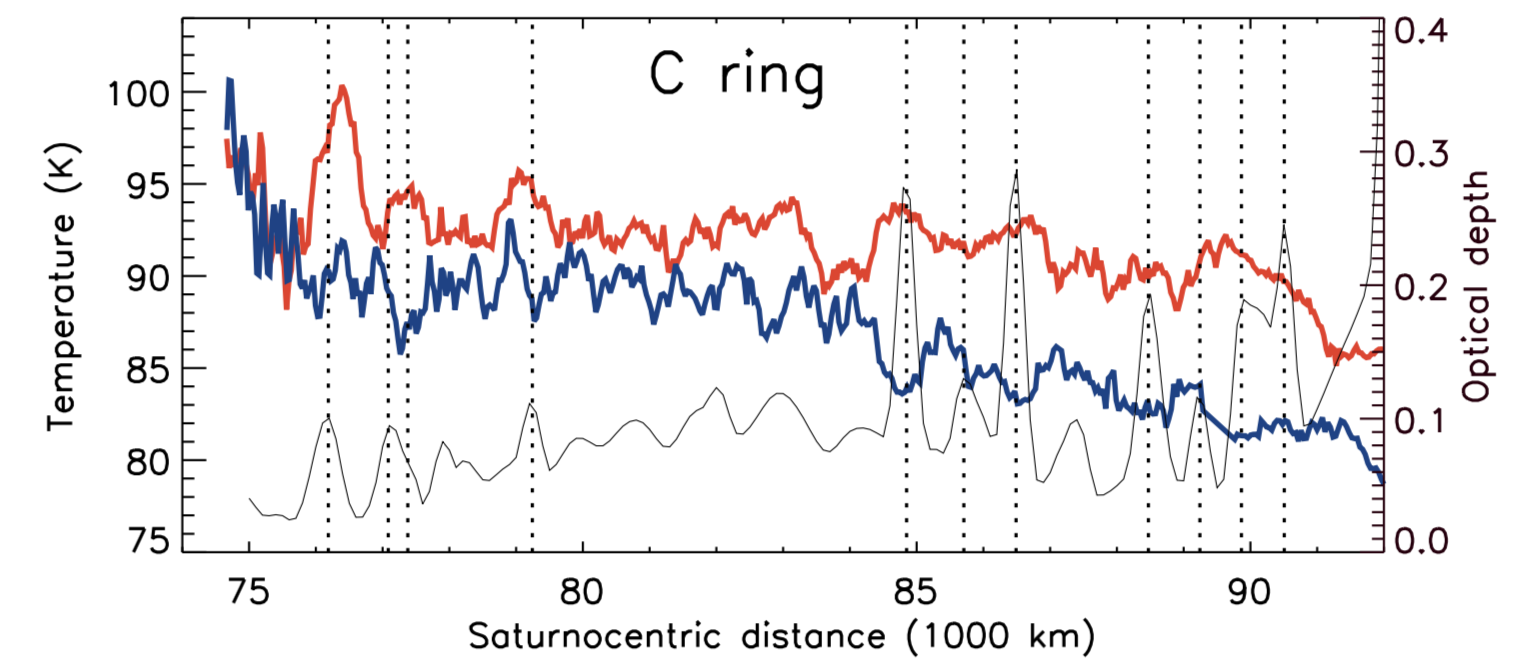 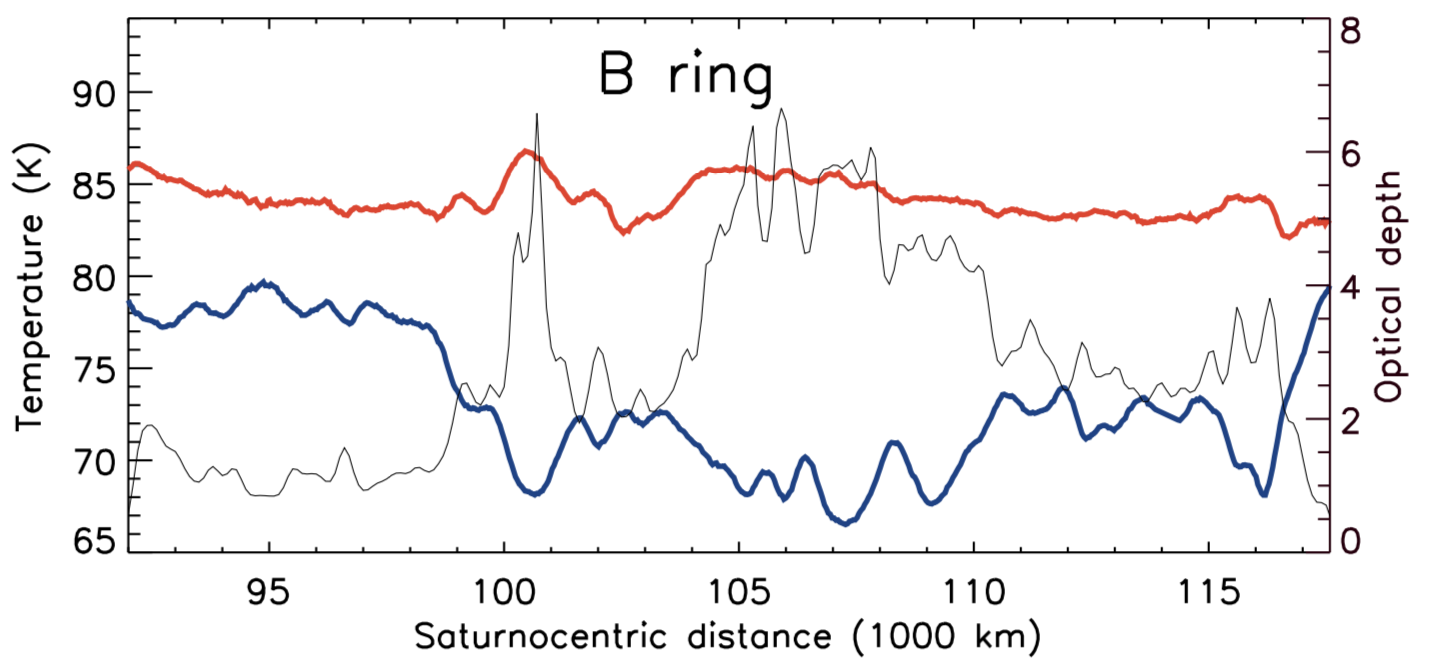 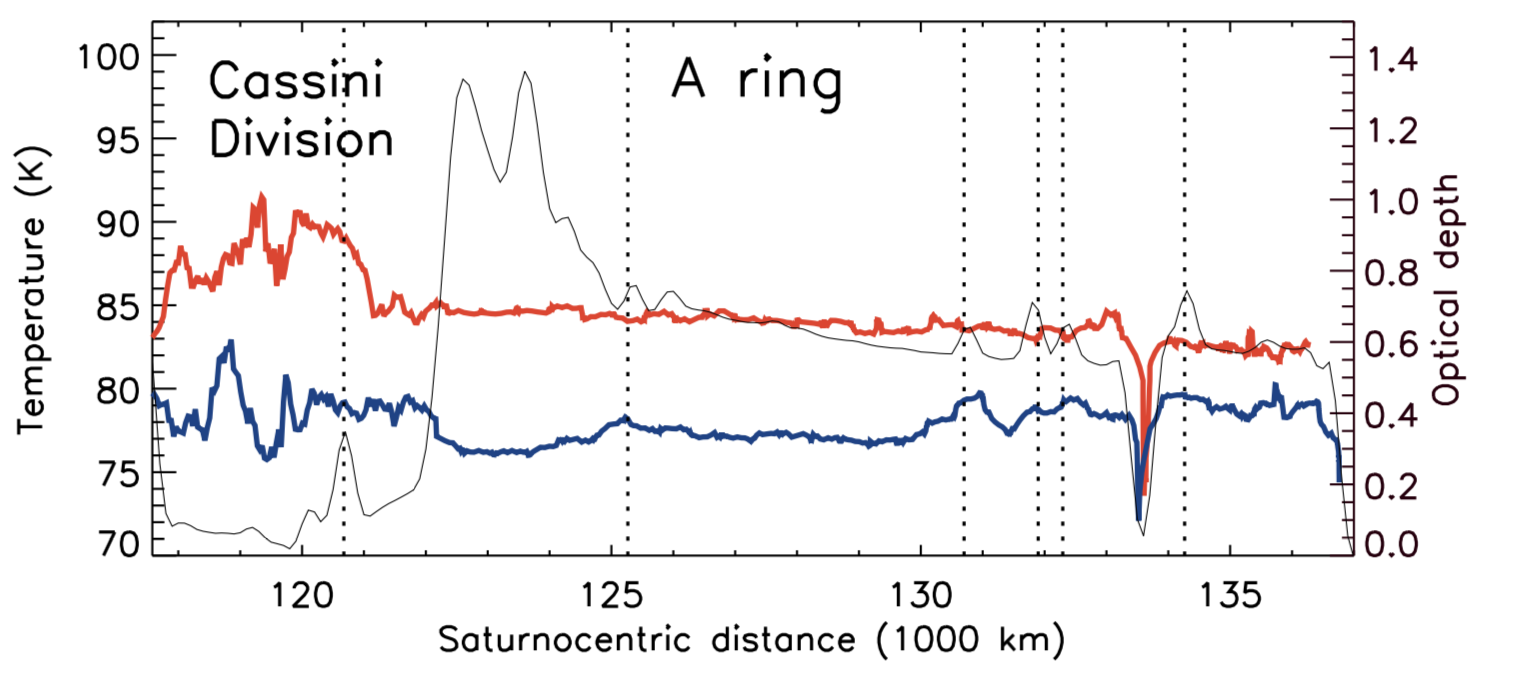 [Speaker Notes: Janus 2:1 96, 247 km]
Blackbody fits
T-
correlations
CIRS
spectrogram
Low res Vs.
High res.
C-B-A / halo 
dichotomy
Tiscareno et al. Science under review
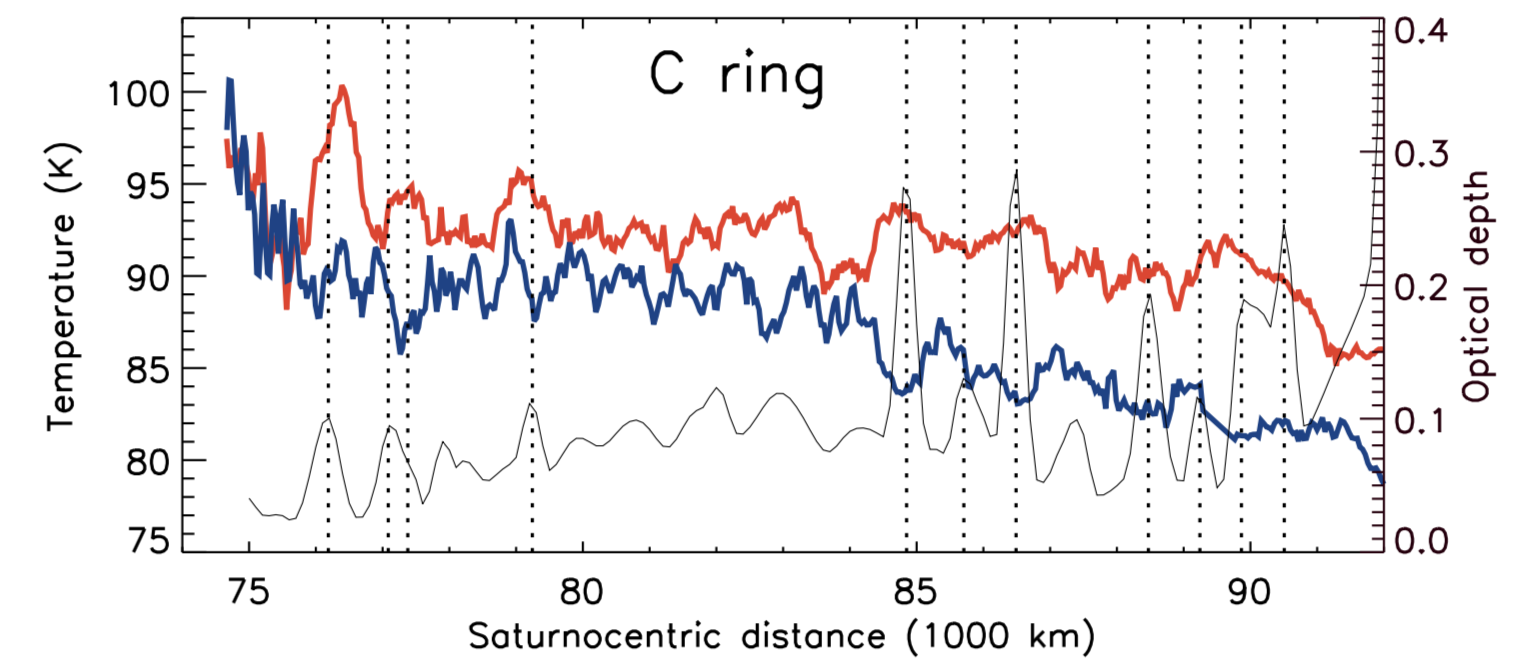 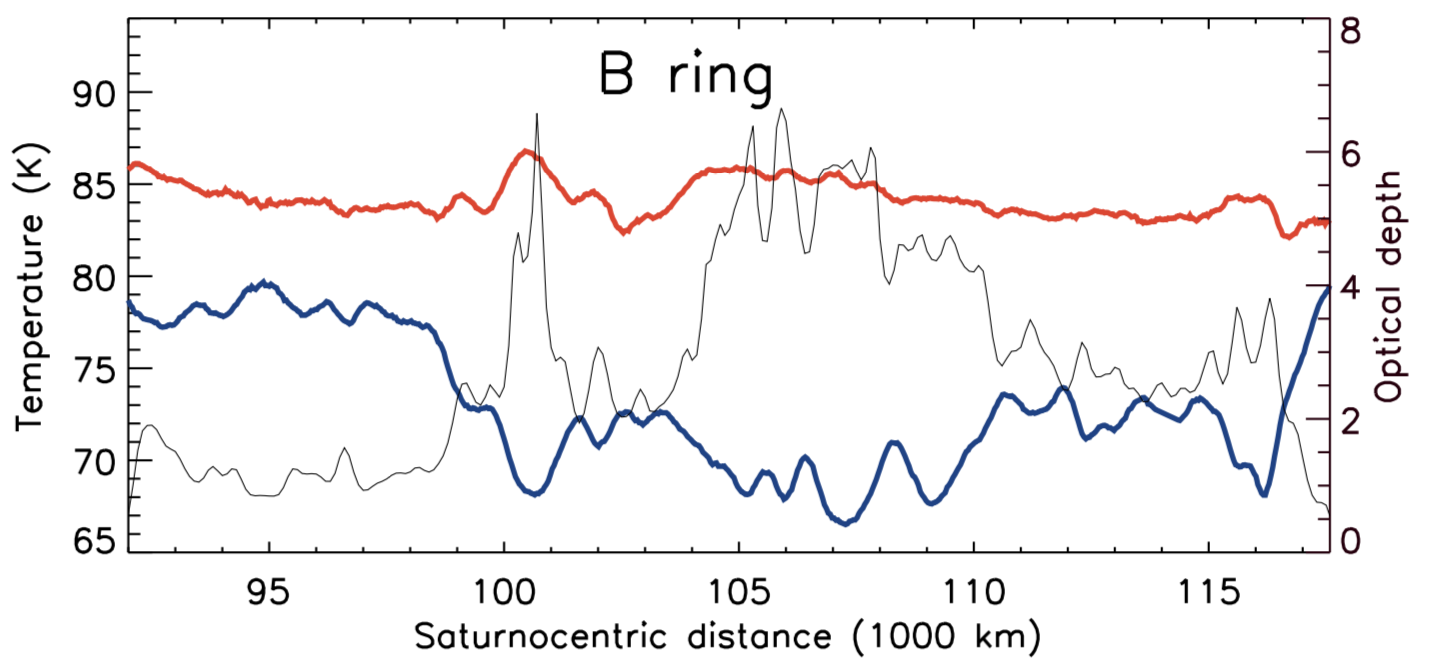 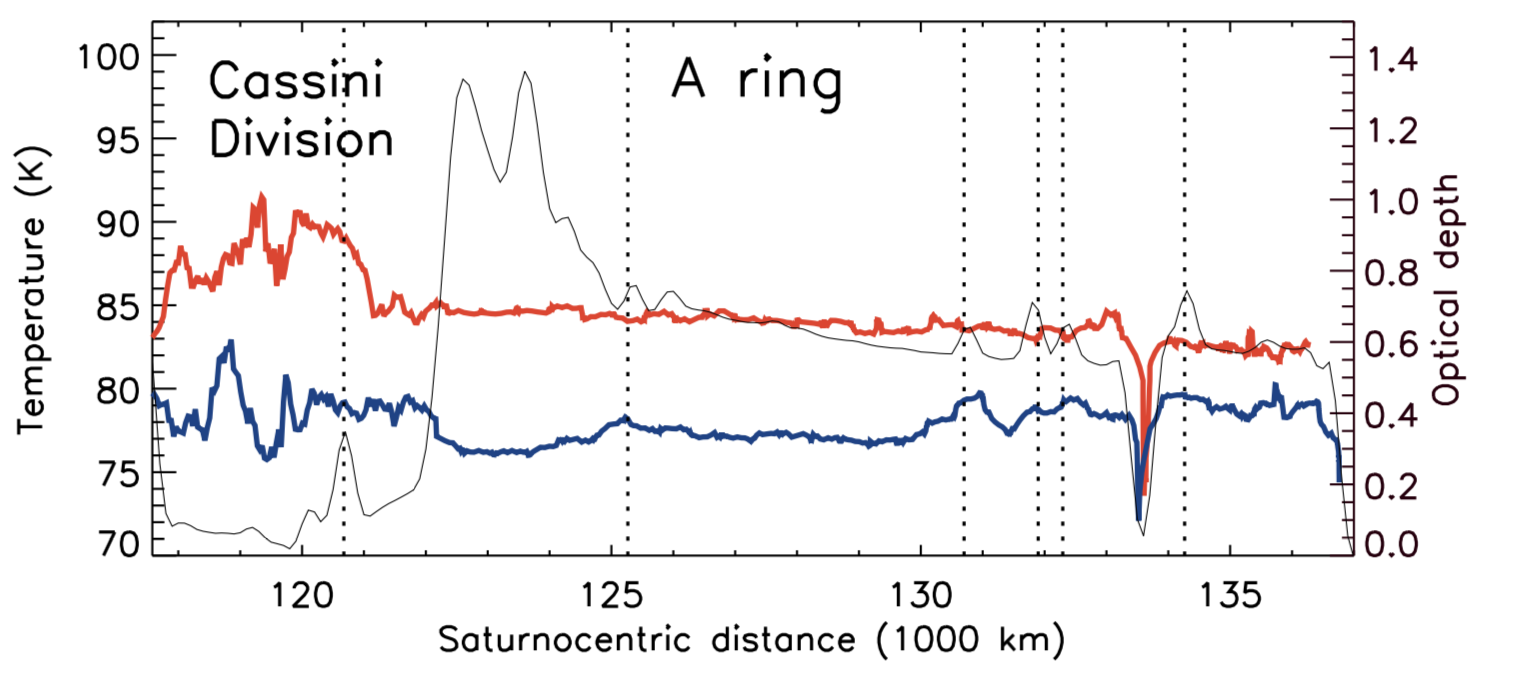 A and B rings’ halos seem to not
thermally behave  like large structures
(due to halo’s small and dark particles?)
Blackbody fits
T-
correlations
CIRS
spectrogram
Low res Vs.
High res.
C-B-A / halo 
dichotomy
Conclusions
Grand Finale results:
 CIRS spectra resolved small scale structure
 Effective temperature derived from Planck fits
Blackbody fits
T-
correlations
CIRS
spectrogram
Low res Vs.
High res.
C-B-A / halo 
dichotomy
Conclusions
Grand Finale results:
 CIRS spectra resolved small scale structure
 Effective temperature derived from Planck fits
 On unlit side, halos seem to not thermally behave like large scale structures (did CIRS see small and dark particles?)
[Speaker Notes: This could be due to small and dark particles in the halo, and could be an albedo effect.Still particles still have to be resolved by CIRS. Maybe CIRS can provide a high limit to small particle’ sizes]
Blackbody fits
T-
correlations
CIRS
spectrogram
Low res Vs.
High res.
C-B-A / halo 
dichotomy
Conclusions
Grand Finale results:
 CIRS spectra resolved small scale structure
 Effective temperature derived from Planck fits
 On unlit side, halos seem to not thermally behave like large scale structures (did CIRS see small and dark particles?)
Next step: comparison with Saturn Orbit Insertion (SOI)
 CIRS SOI might resolve halo’s core
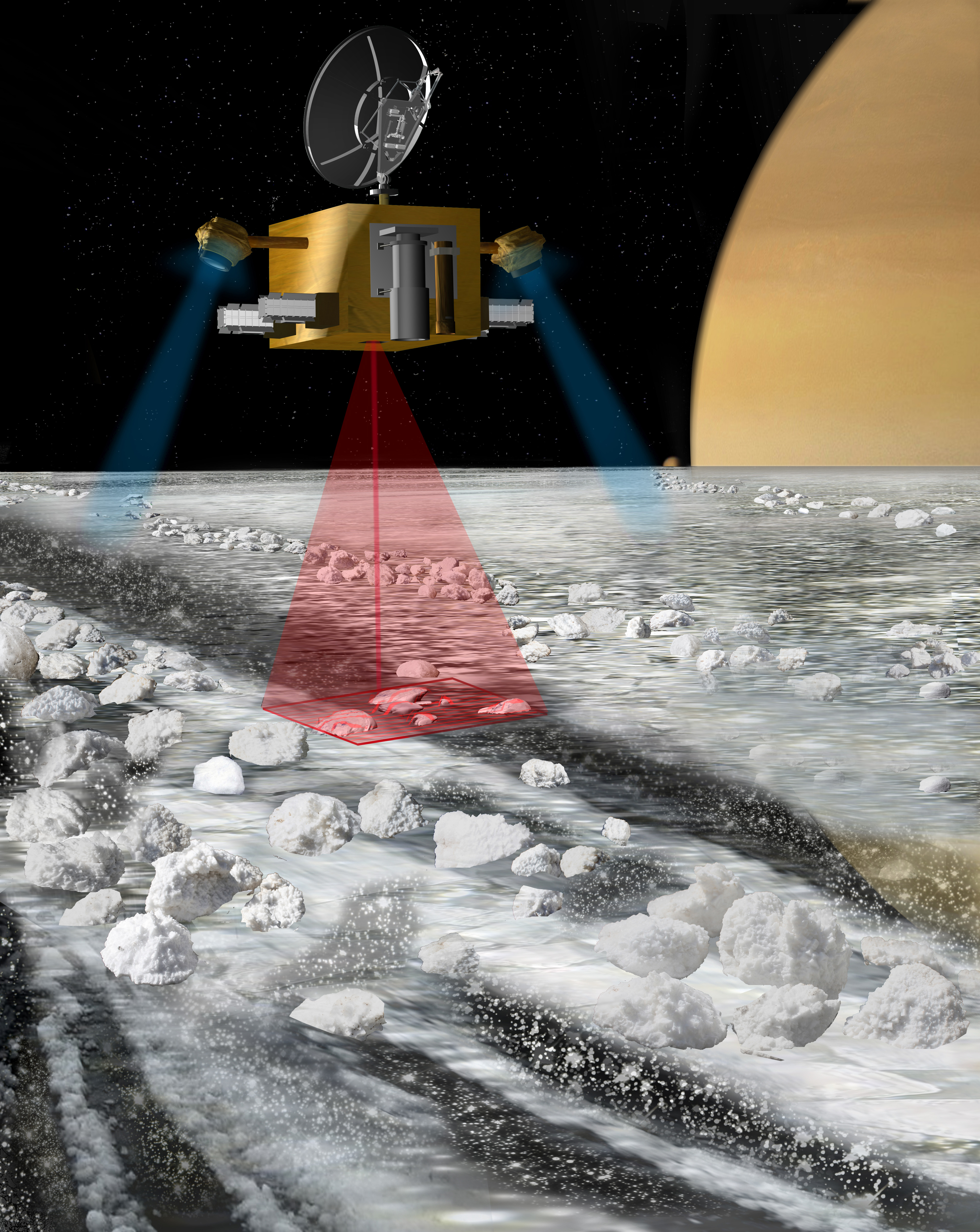 Saturn Ring 
Observer
[Speaker Notes: As part of larger mission to the Saturn system, which might deliver a Titan or Enceladus orbiter, you could add this spacecraft for the rings!
Tom Spilker architected mission,
Blue beams are thrust from ion engines to hover above rings
Red beam is Lidar, send out a light bean and see what is reflected back to get 3D map of layer]
Supplementary material
CIRS Temperature variations with changing solar elevation
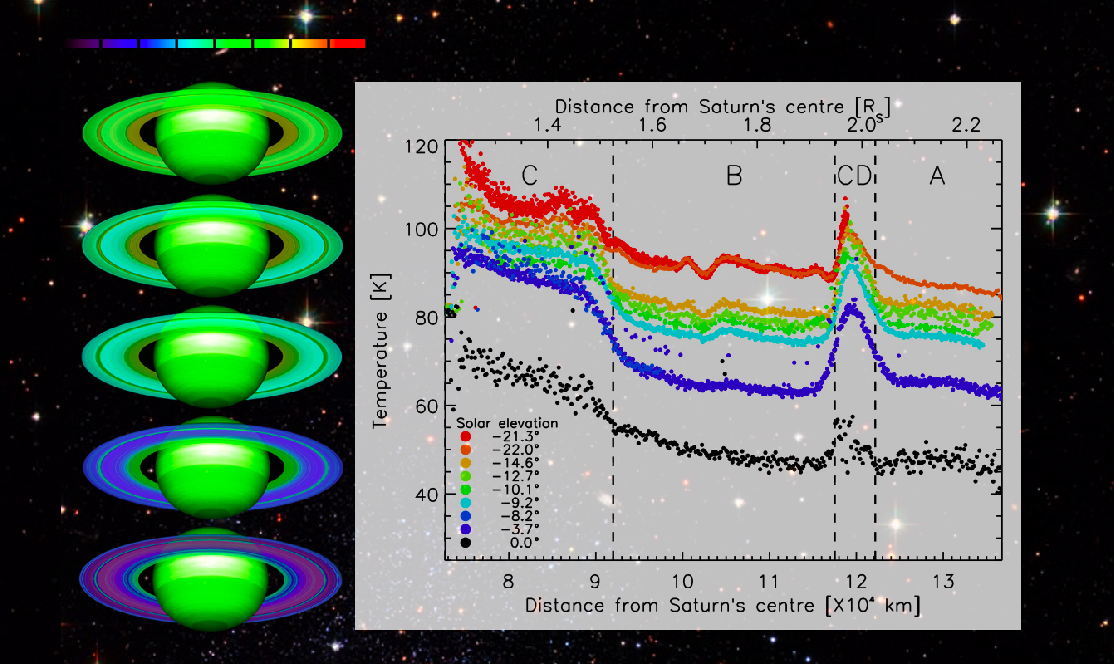 TEMPERATURE
40   50    60     70    80    90   100  110  120
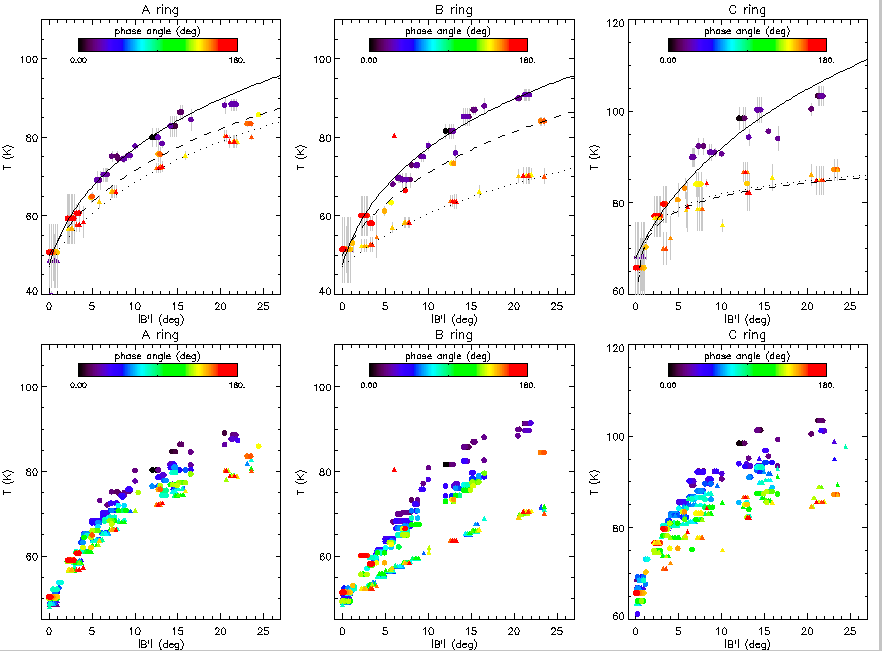 B’=-21.3º
B’=-14.6º
B’=-09.2º
B’=-02.7º
Lit rings
Unlit rings
Lit rings
Unlit rings
EQUINOX
[Speaker Notes: Temperatures range from solar elevations of 0 to 24 deg.
All data taken well outside Saturn’s shadow on the rings, between 6 am and 6 pm.
Major temperature variations in a given ring are with phase angle.]
Questions?
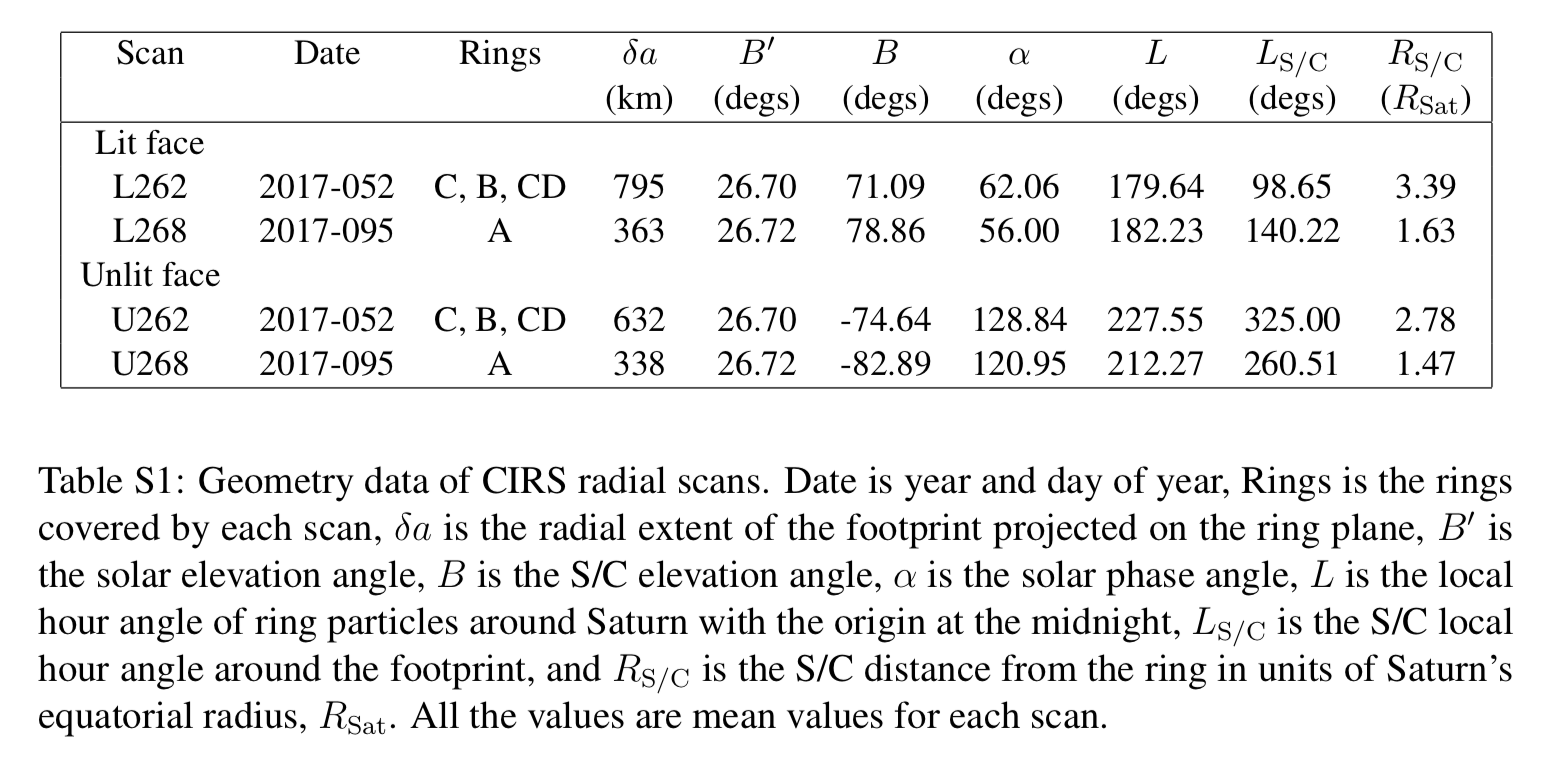 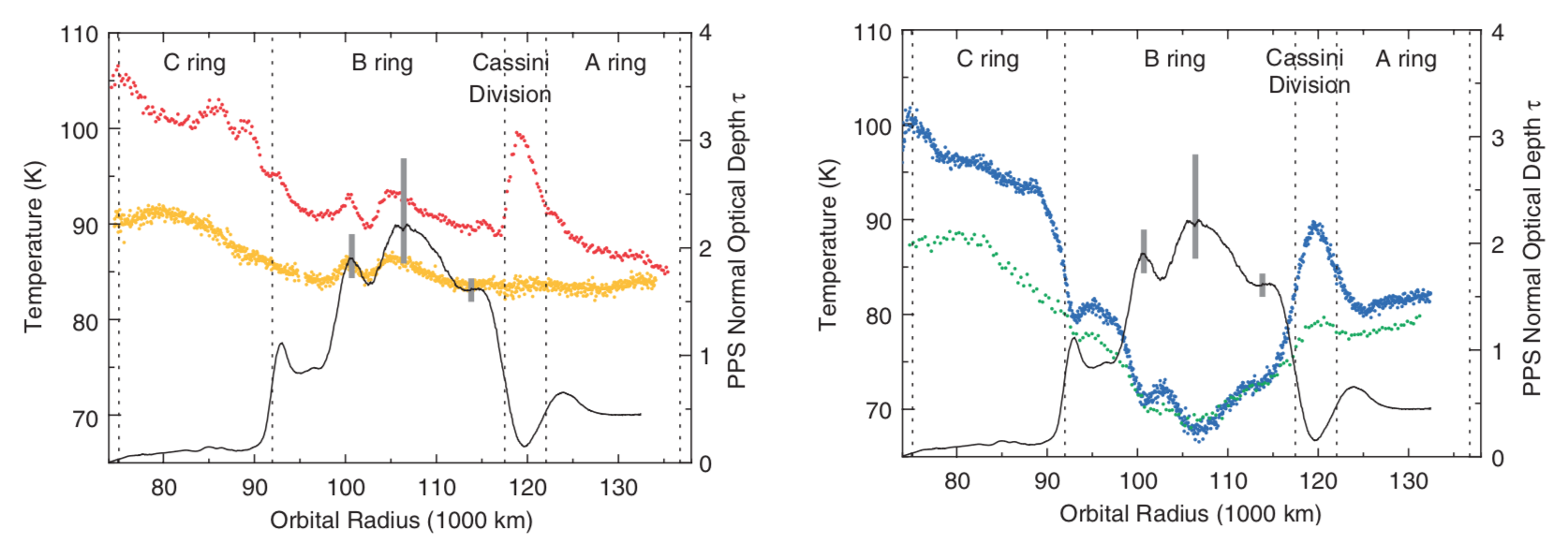 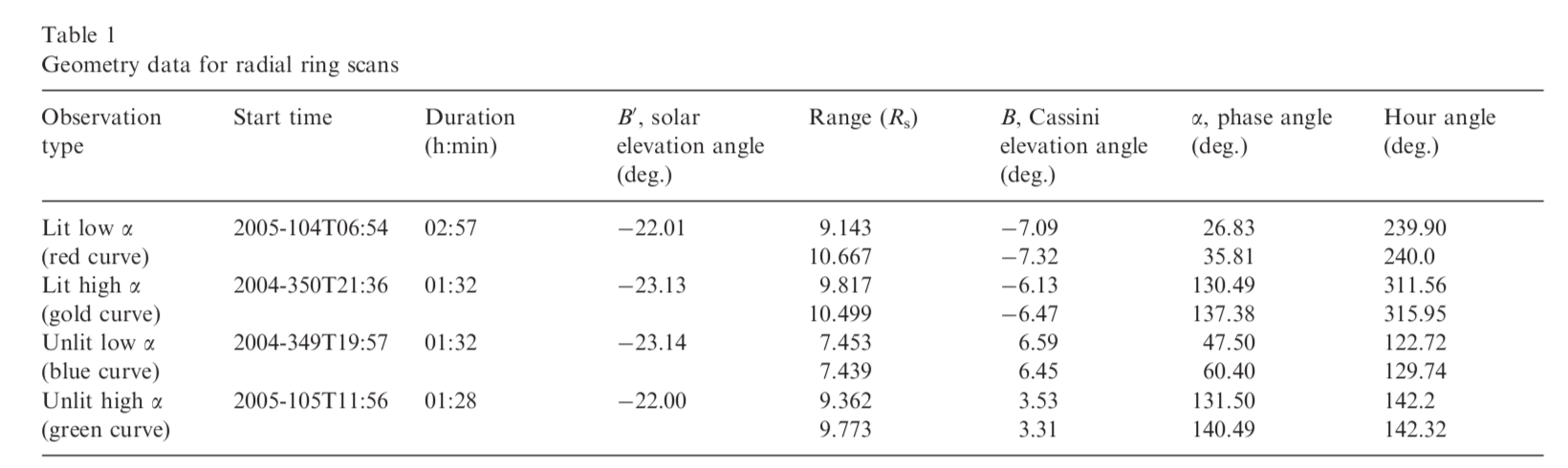 Outline
CIRS: Infrared emission
Spectrograms
Low resolution vs High resolution cubes 
Blackbody fits
Effective temperatures
Correlation with t
Interpretation
Future work
Comparison with SOI